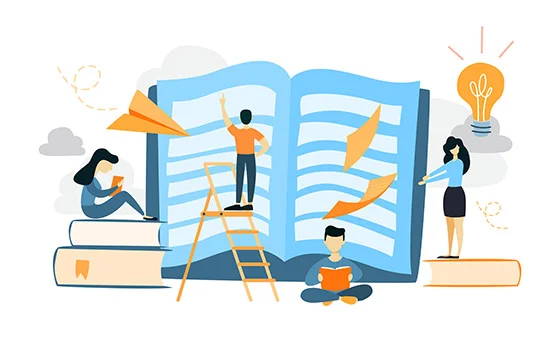 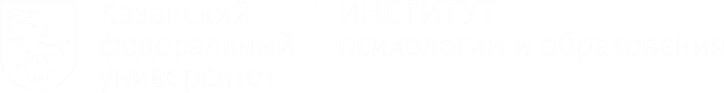 Использование цифровых инструментов в формировании естественнонаучной грамотности
Вологодская Ольга Владимировна,
старший преподаватель
ПМЦПКиППРО ИПиО КФУ
Использование цифровых инструментов в формировании естественнонаучной грамотности
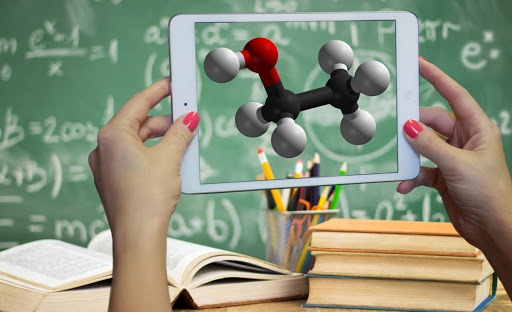 Современное общество – информационное общество, которое характеризуется развитием компьютерной техники и средств связи, стремительно «умнеют» окружающие нас вещи и устройства, делая жизнь более комфортной, безопасной и интересной.
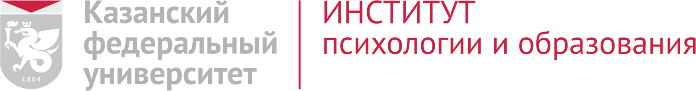 Использование цифровых инструментов в формировании естественнонаучной грамотности
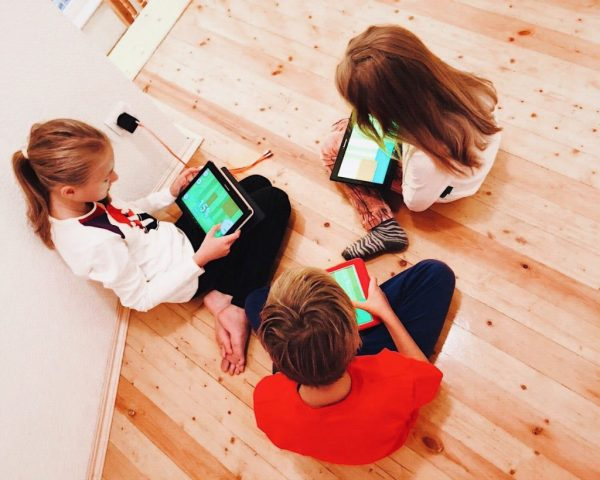 «Digital-поколение» - поколение, для которого цифровые устройства и гаджеты, использующие «продвинутые» технологии, являются обязательными элементами жизненного пространства.
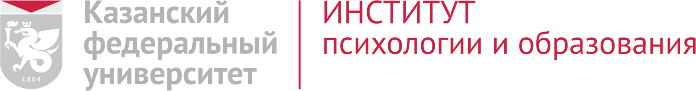 Использование цифровых инструментов в формировании естественнонаучной грамотности
Полезные сервисы, медиа и базы знаний, которые помогут  в изучении  естественных наук
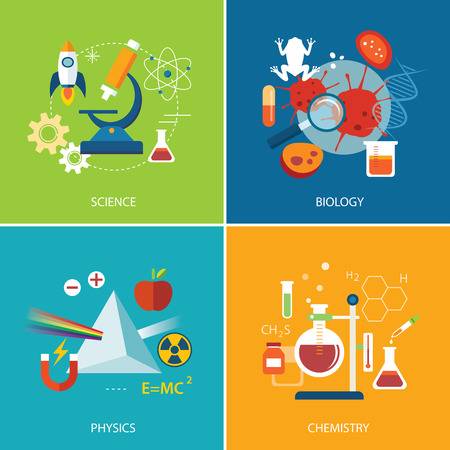 Виртуальные лаборатории позволяют школьникам самостоятельно проводить любые эксперименты по физике, химии и биологии  как в школе, так и дома. 

Они позволяют видеть в режиме реального времени все изменения модели и ее свойств в соответствии с законами этих наук.
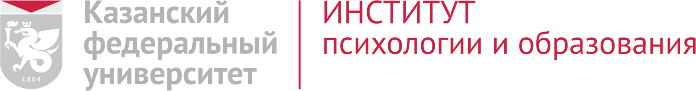 Использование цифровых инструментов в формировании естественно-научной грамотности
http://www.virtulab.net/
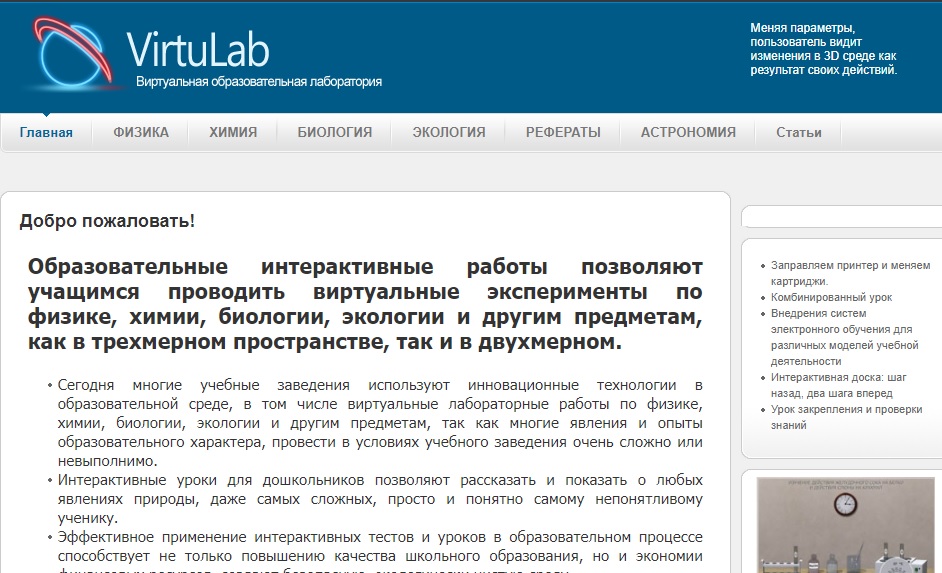 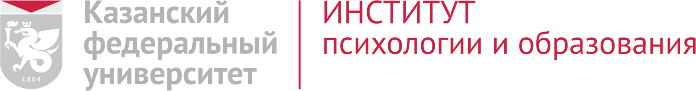 Использование цифровых инструментов в формировании естественнонаучной грамотности
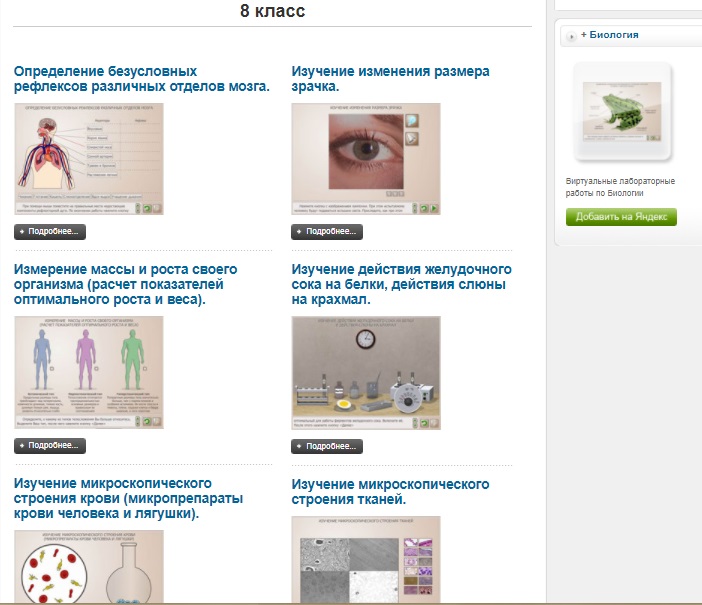 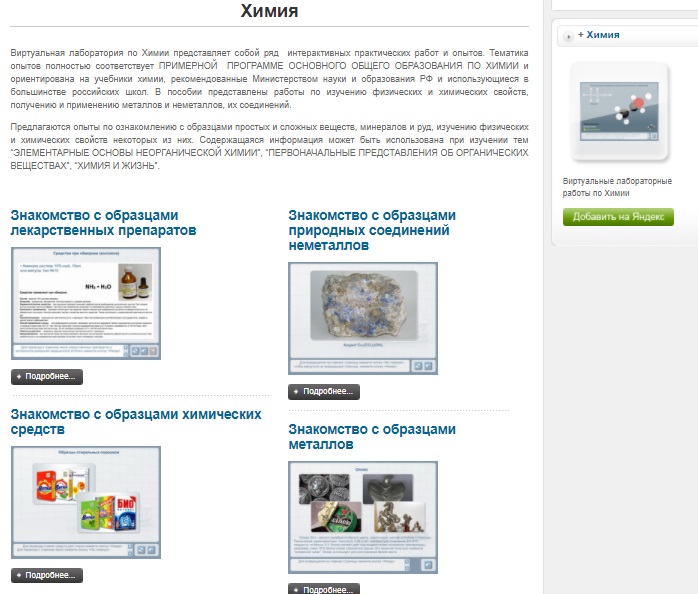 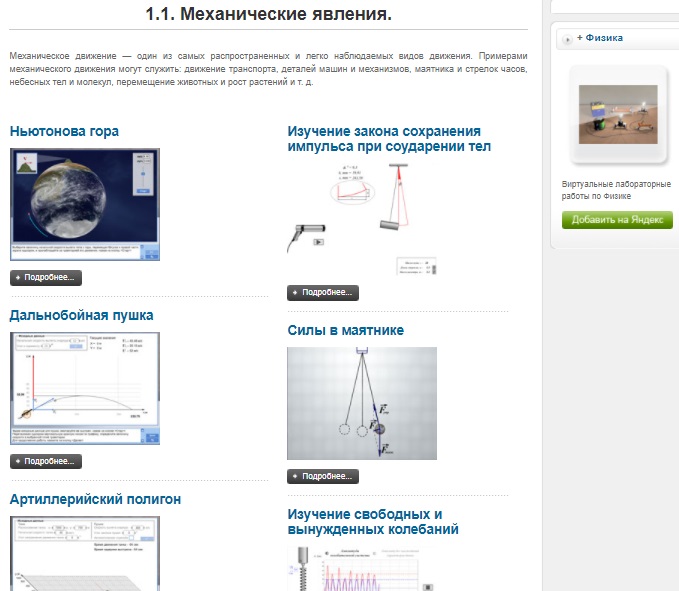 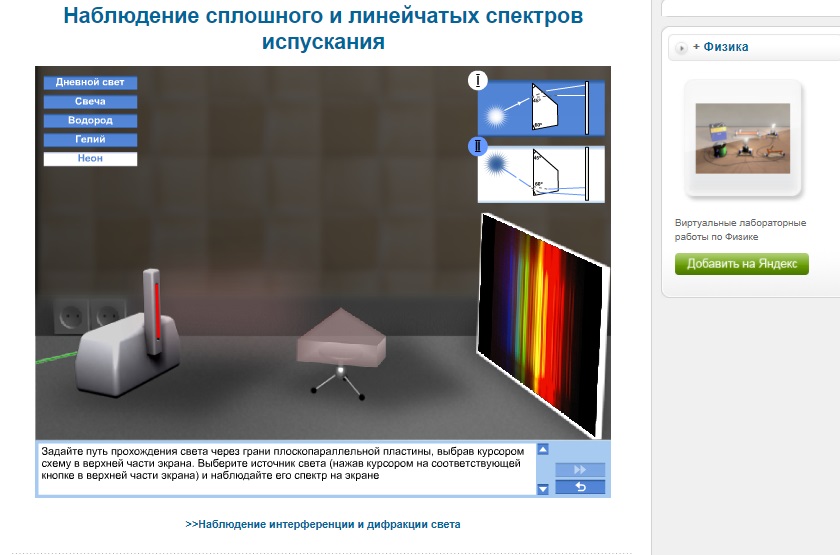 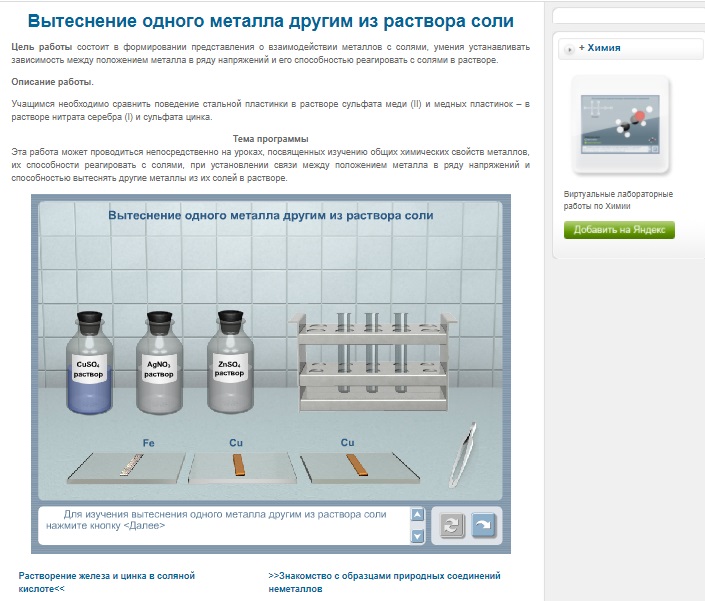 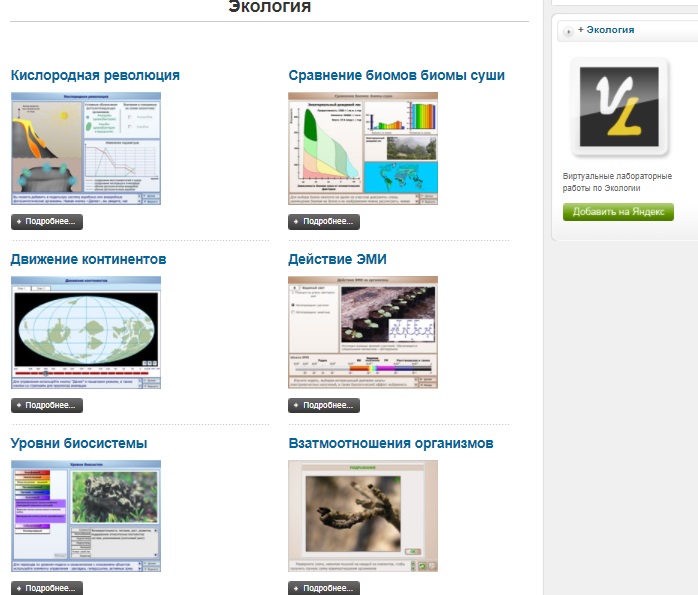 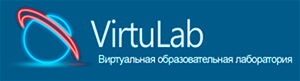 http://www.virtulab.net/
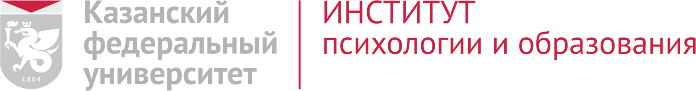 Использование цифровых инструментов в формировании естественнонаучной грамотности
https://www.golabz.eu/labs
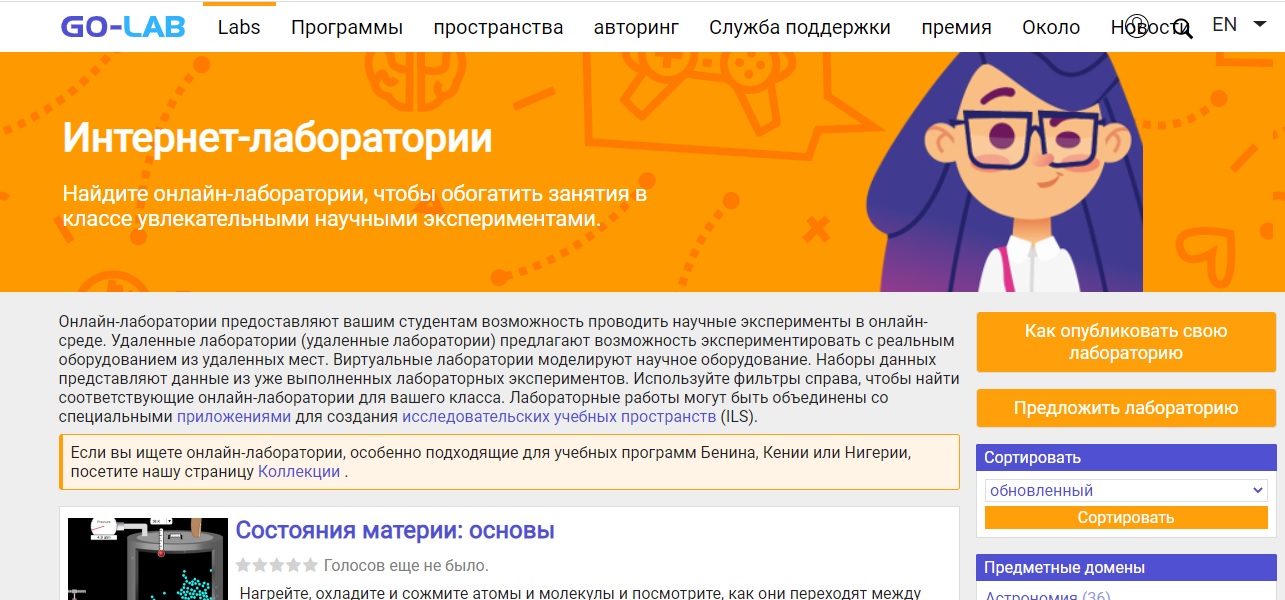 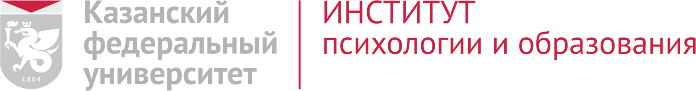 Использование цифровых инструментов в формировании естественнонаучной грамотности
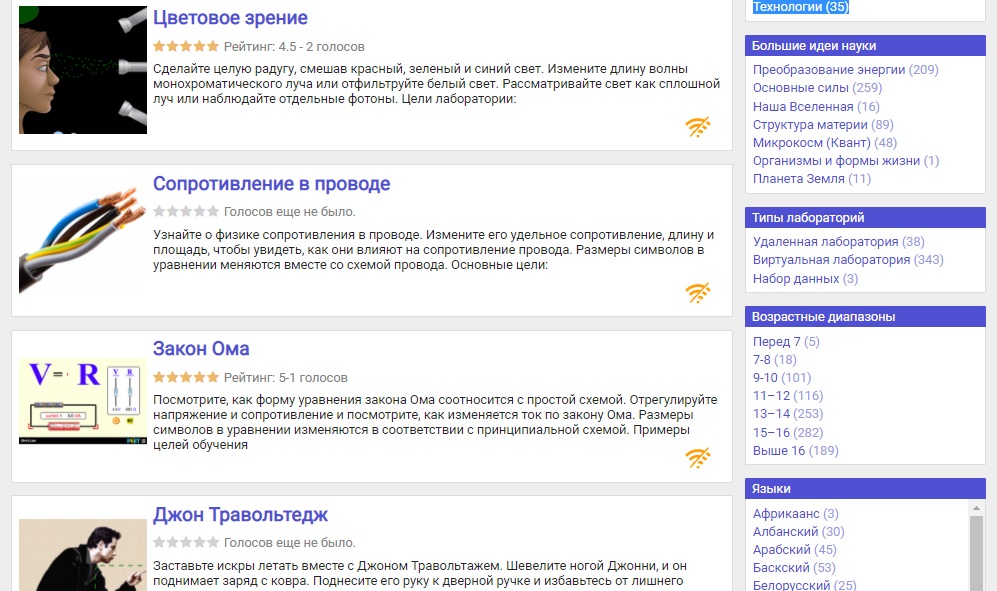 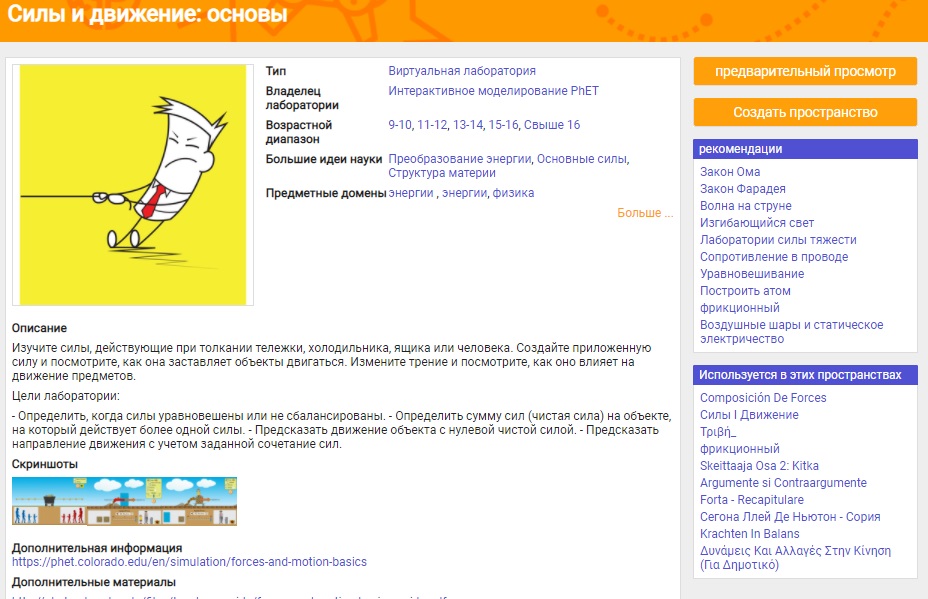 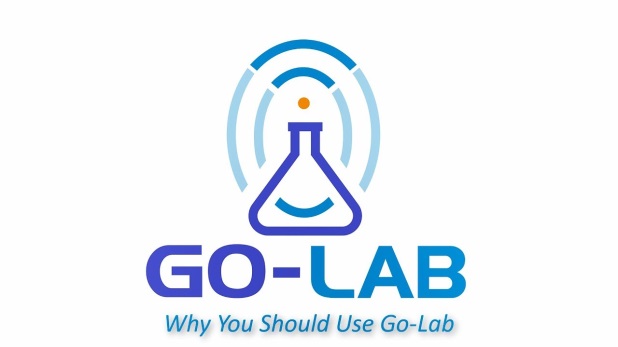 https://www.golabz.eu/labs
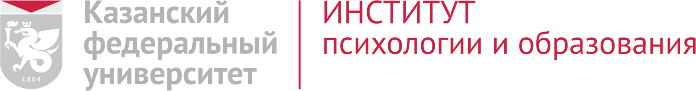 Использование цифровых инструментов в формировании естественнонаучной грамотности
http://mediadidaktika.ru/
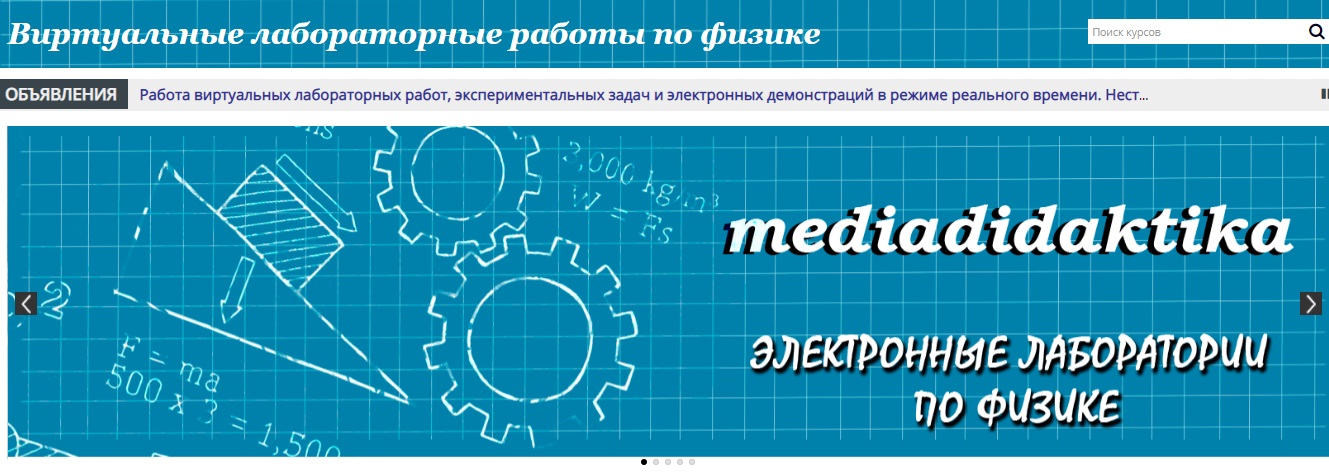 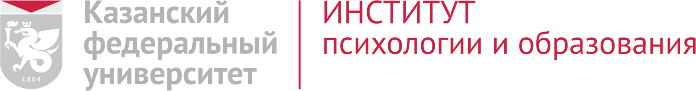 Использование цифровых инструментов в формировании естественнонаучной грамотности
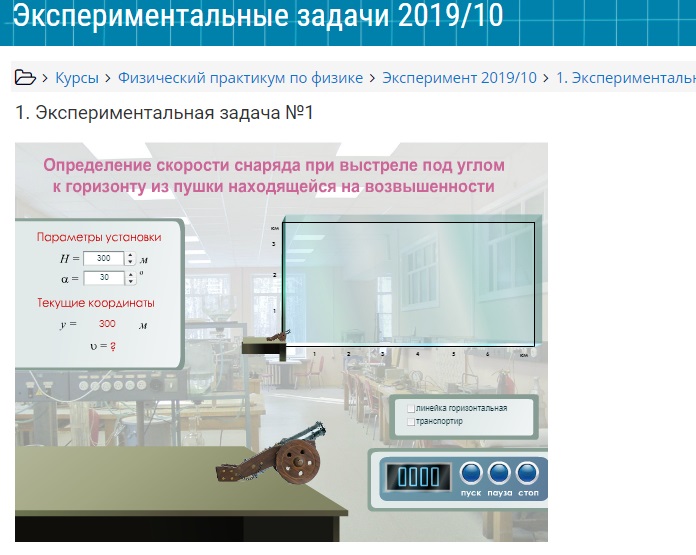 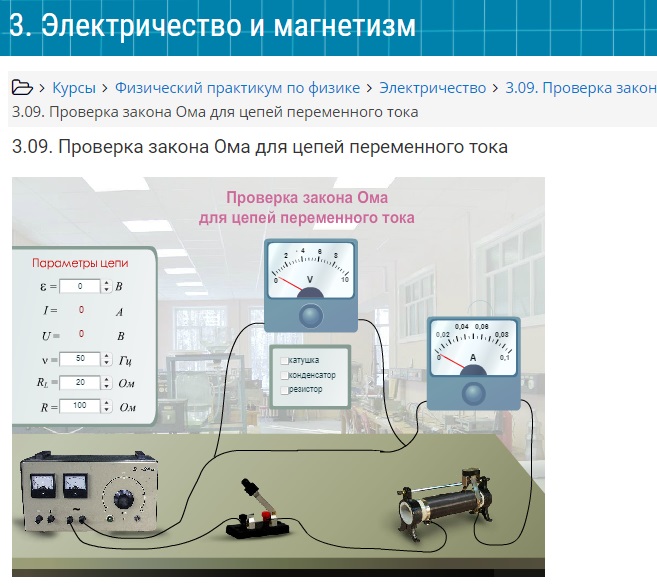 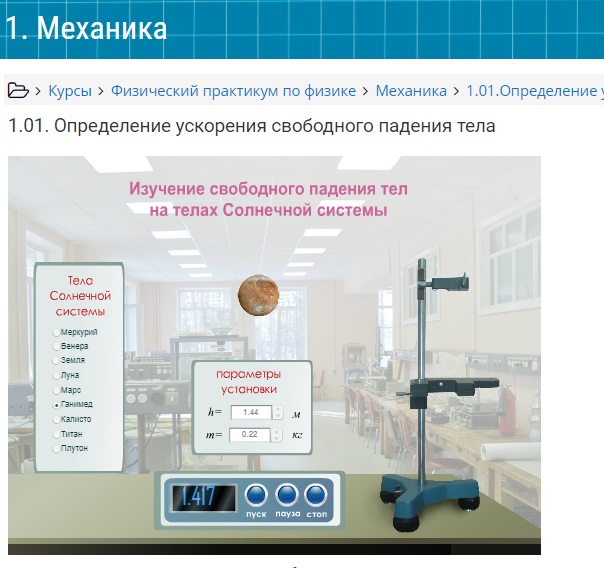 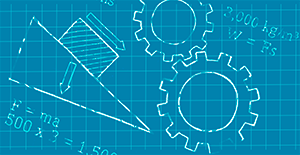 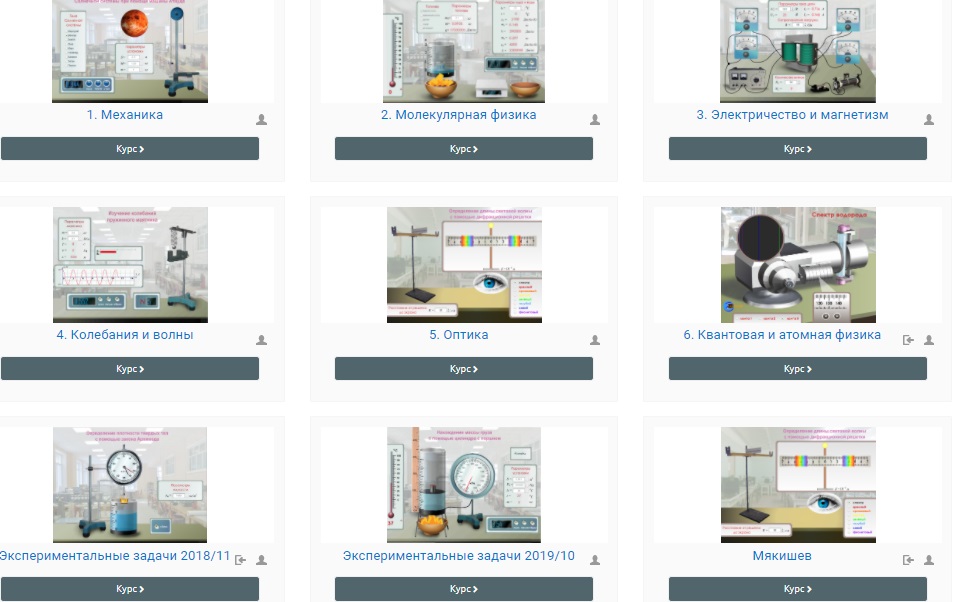 http://mediadidaktika.ru/
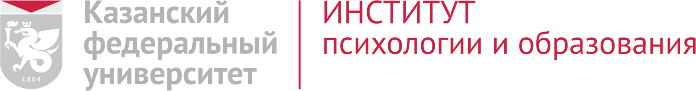 Использование цифровых инструментов в формировании естественнонаучной грамотности
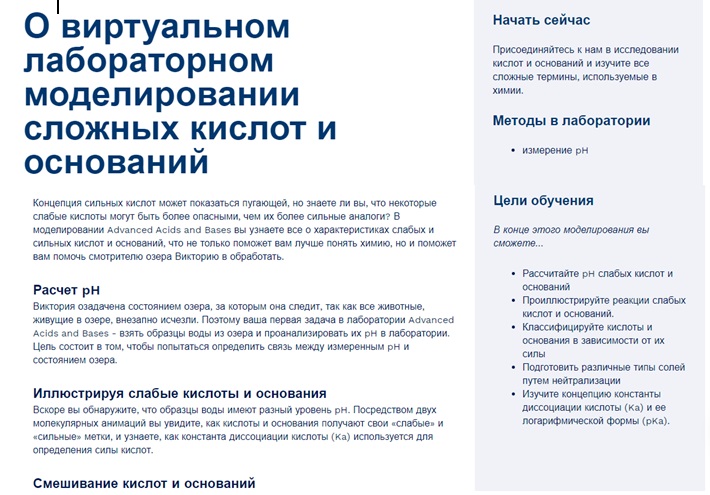 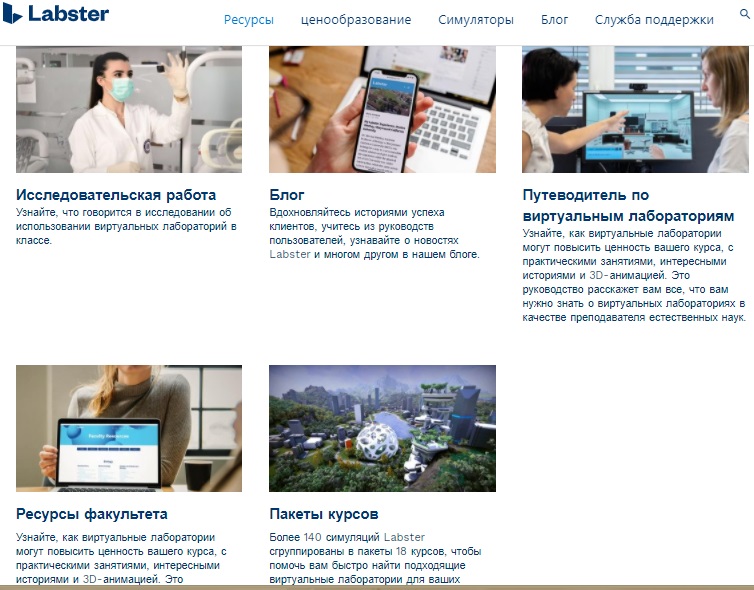 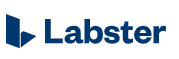 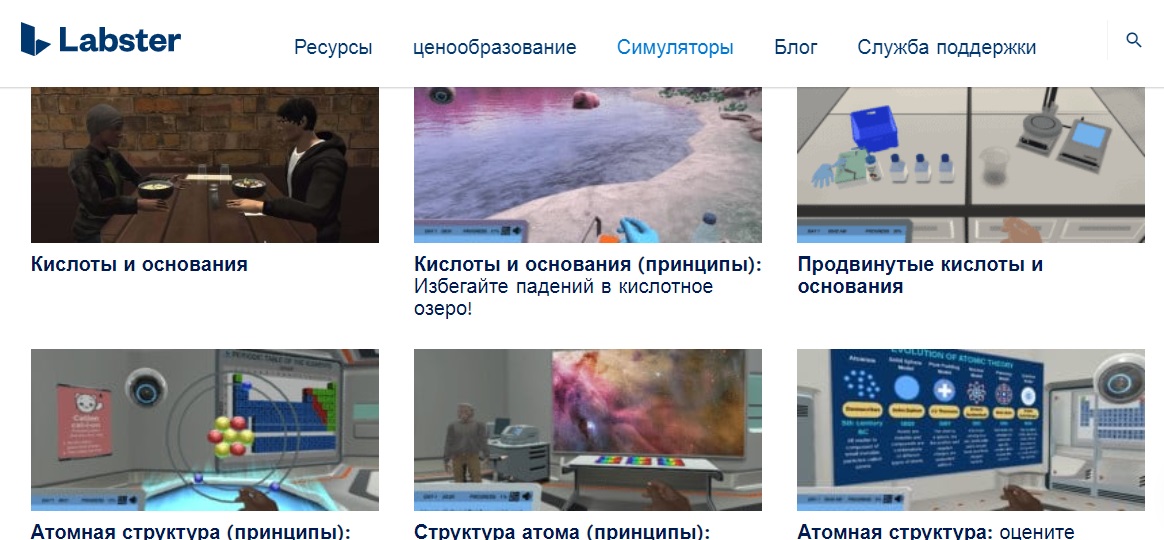 https://www.labster.com/
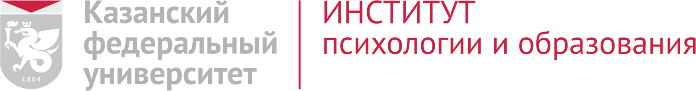 Использование цифровых инструментов в формировании естественнонаучной грамотности
https://floraincognita.com/
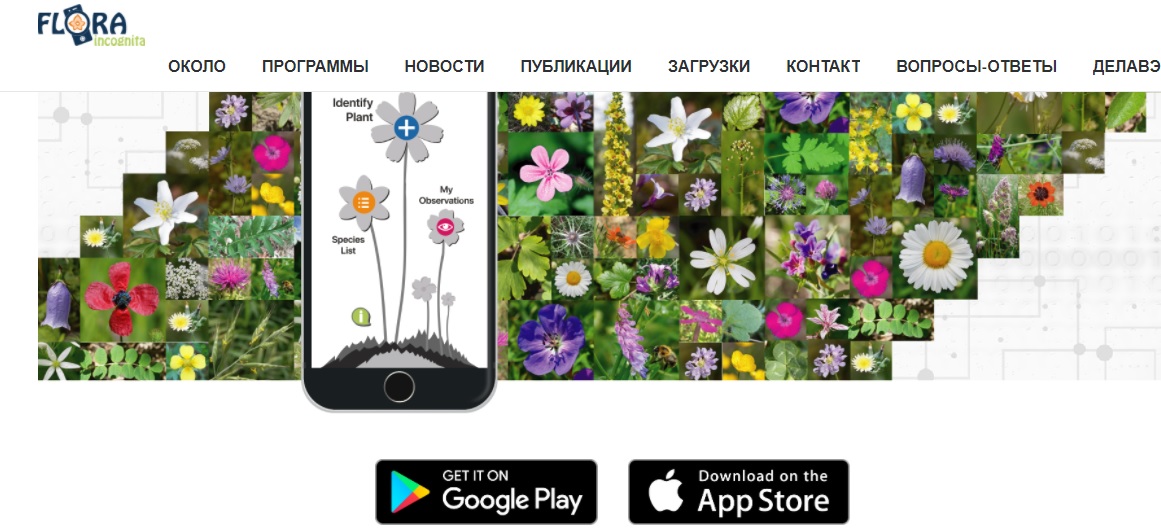 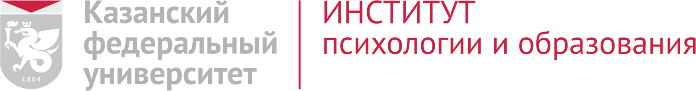 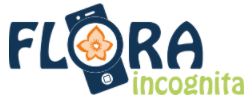 Использование цифровых инструментов в формировании естественнонаучной грамотности
https://floraincognita.com/
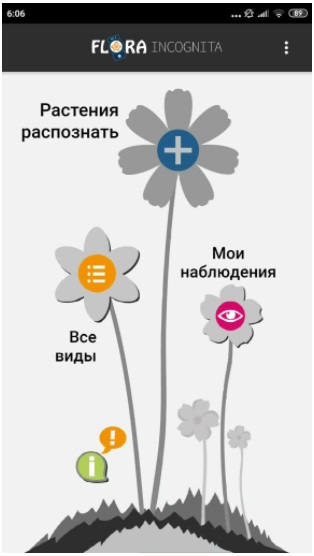 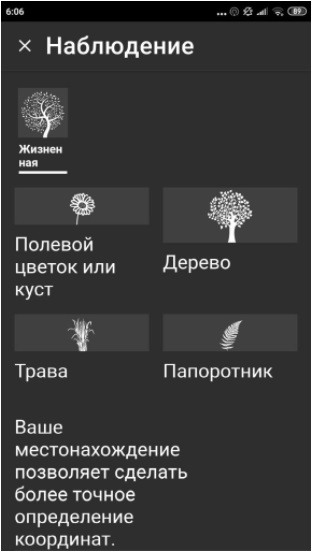 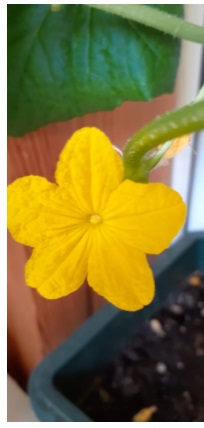 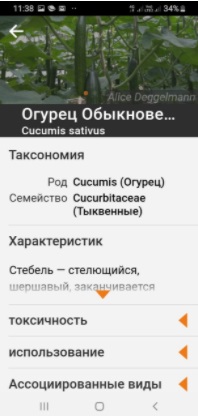 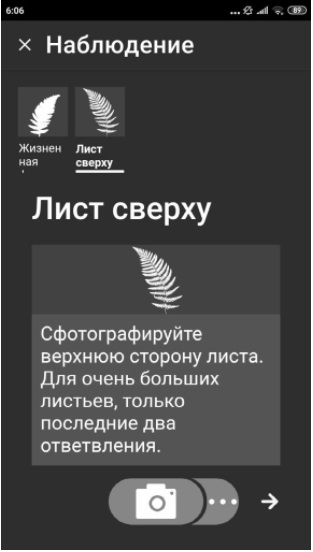 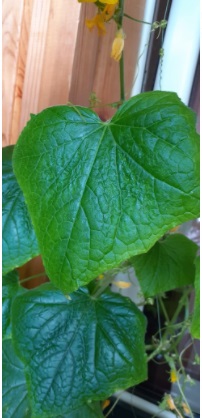 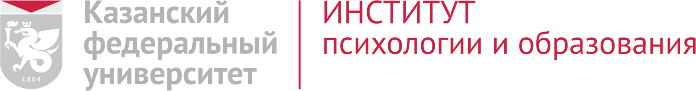 Использование цифровых инструментов в формировании естественнонаучной грамотности
Использование дополненной (AR) и виртуальной (VR) реальности в образовательном процессе.
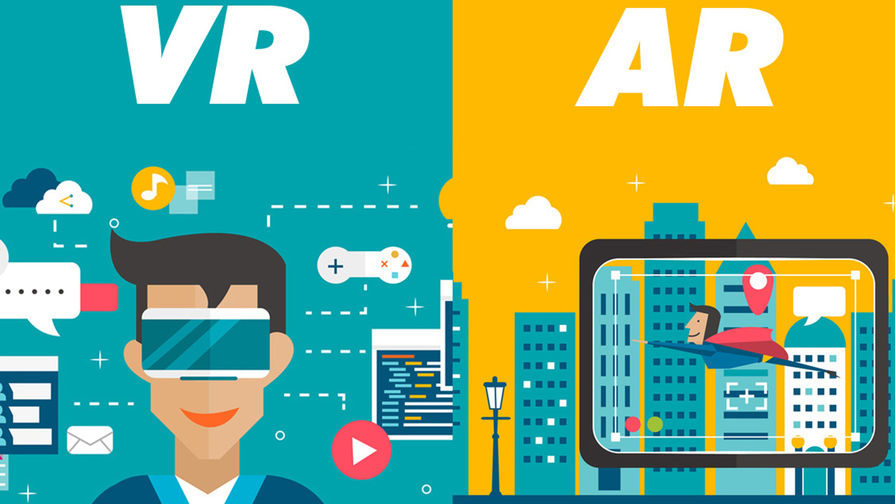 Сегодня человека ограничивает не нехватка информации, а сложность ее осмысления и применения — иными словами, нужен новый тип интерфейса.

 Самым перспективным решением выглядит дополненная  и виртуальная реальность.
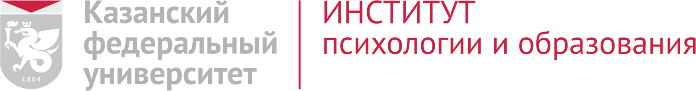 Использование цифровых инструментов в формировании естественнонаучной грамотности
Использование дополненной (AR) и виртуальной (VR) реальности в образовательном процессе.
Дополненная реальность (augmented reality, AR) — среда с прямым или косвенным дополнением физического мира цифровыми данными в режиме реального времени при помощи компьютерных устройств — планшетов, смартфонов и инновационных гаджетов (вроде Google Glass), а также программного обеспечения к ним.
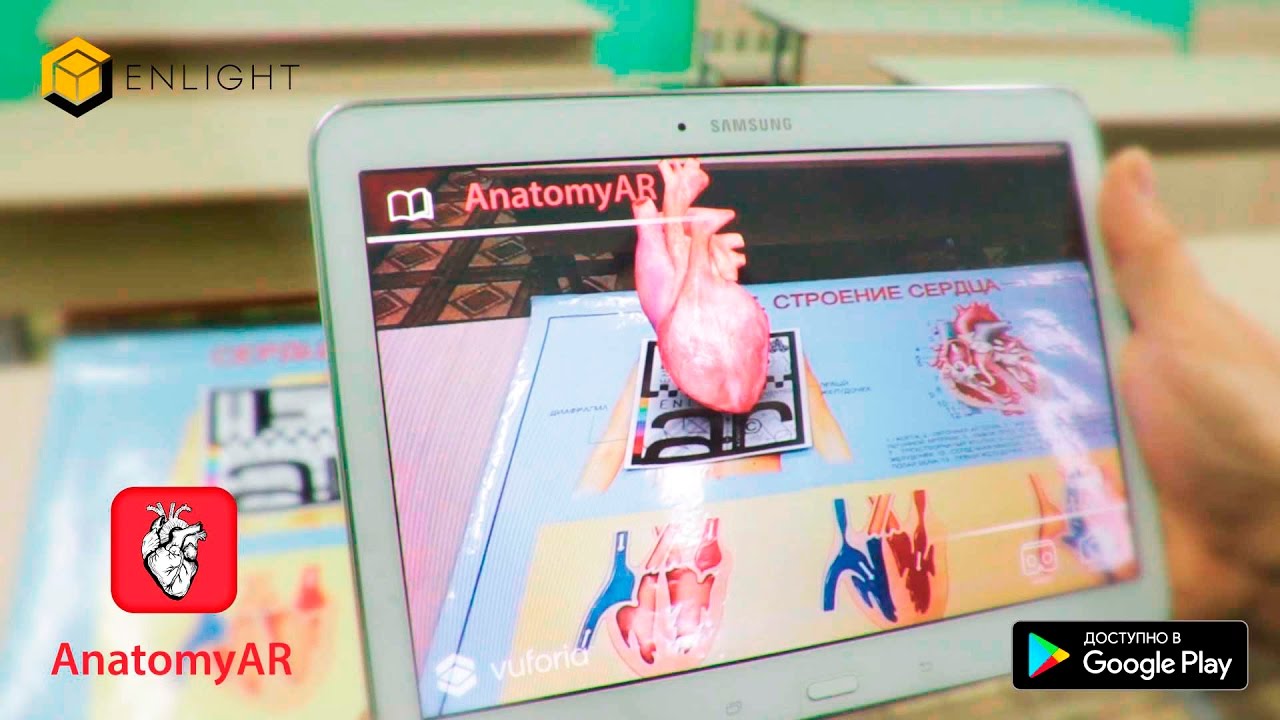 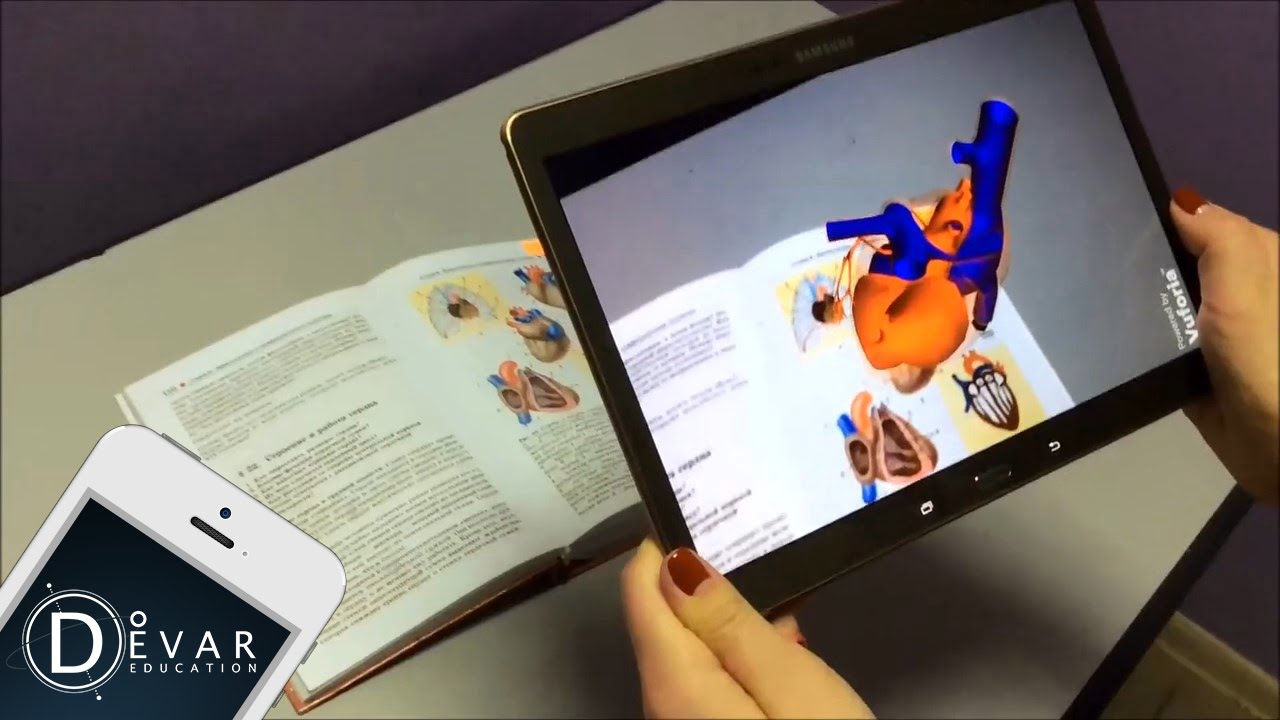 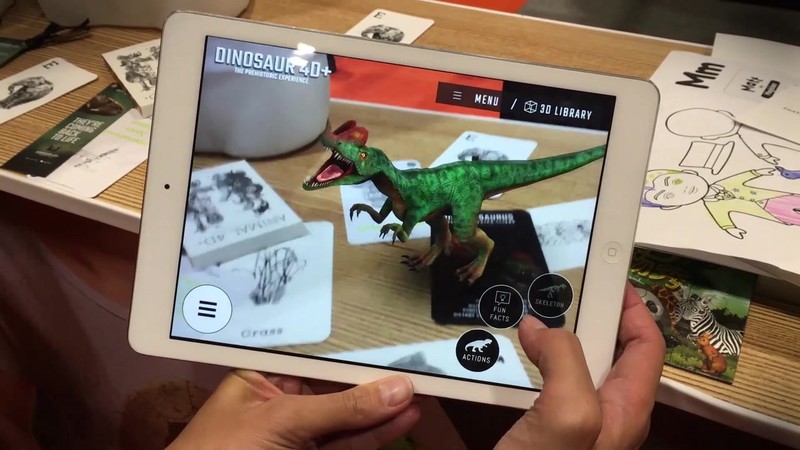 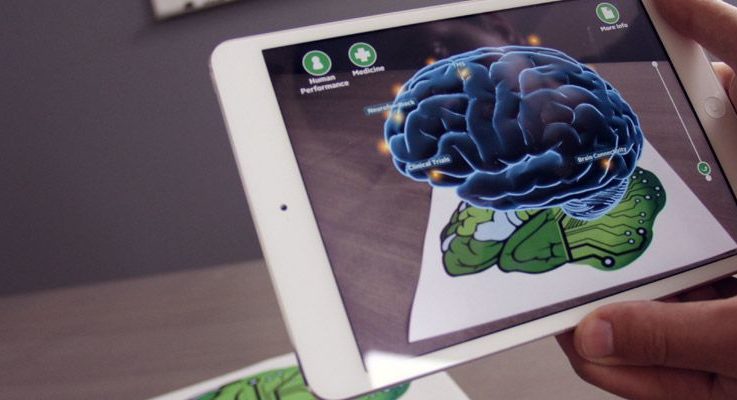 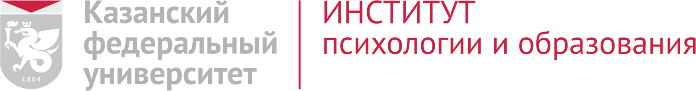 Использование цифровых инструментов в формировании естественнонаучной грамотности
Использование дополненной (AR) и виртуальной (VR) реальности в образовательном процессе.
Виртуальная реальность (VR) – это создаваемая трехмерная среда, с которой пользователь может взаимодействовать за счет полного или частичного погружения. 
Для перехода в режим
дополненной реальности используются устройства трехмерного просмотра с
распознаванием жестов, объектов, браузеры с дополненной реальностью.
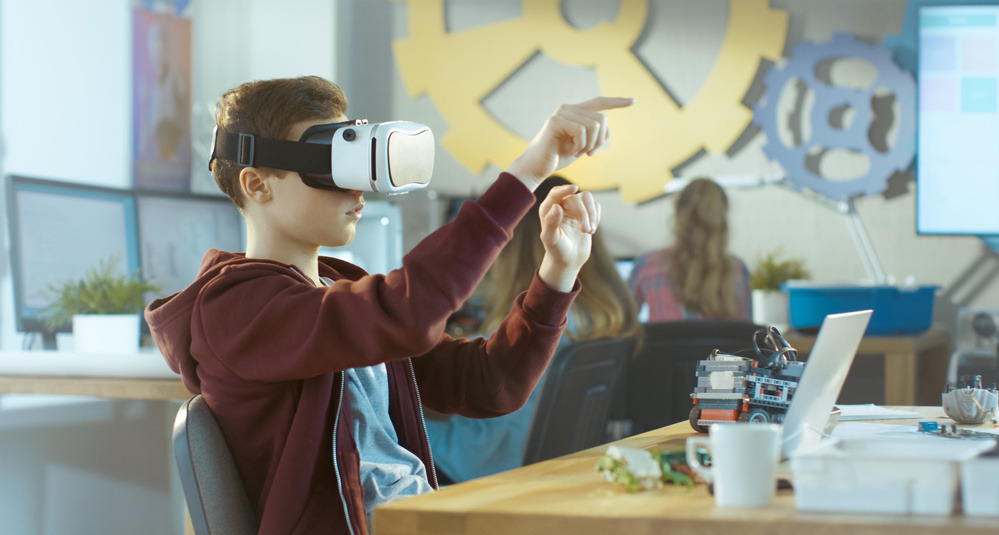 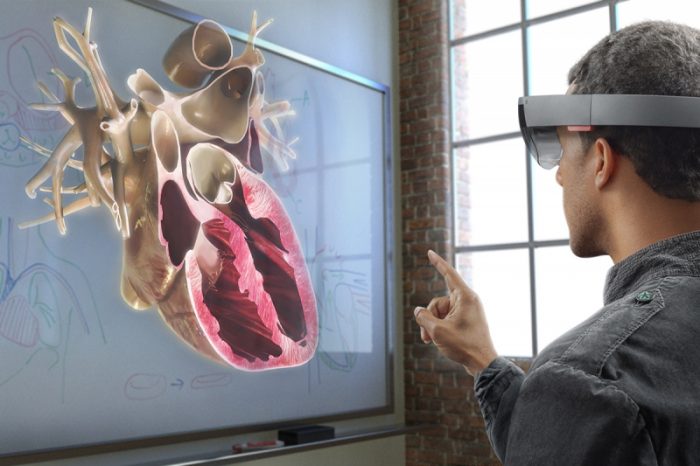 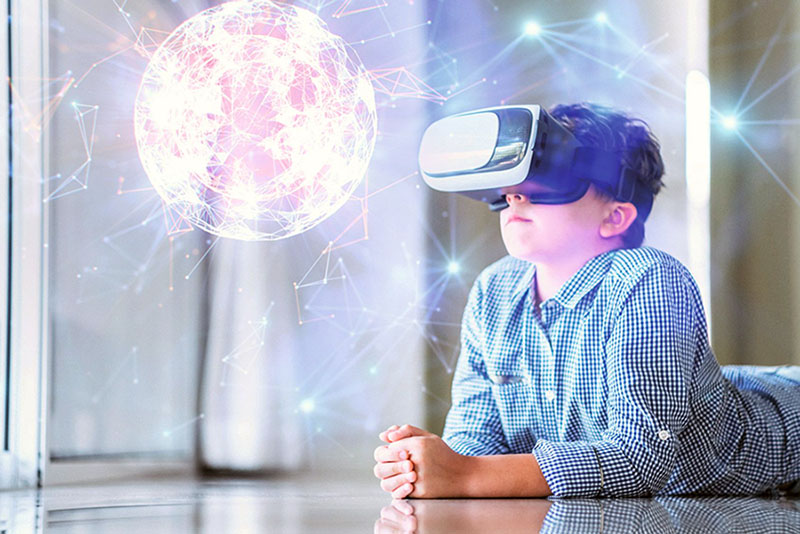 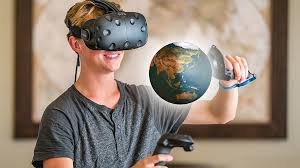 https://docs.google.com/presentation/d/17skaS8nx4JK5sKSlSn7WrInVPXCA0MIOhJwWtaglwxg/present?slide=id.p  (коллекция приложений для AR и VR реальности в образовании)
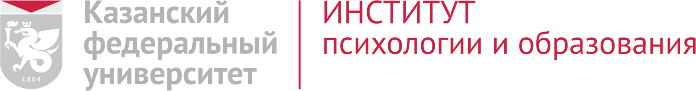 Использование цифровых инструментов в формировании естественнонаучной грамотности
Мультимодальный 
(цифровой, мультимедийный) текст
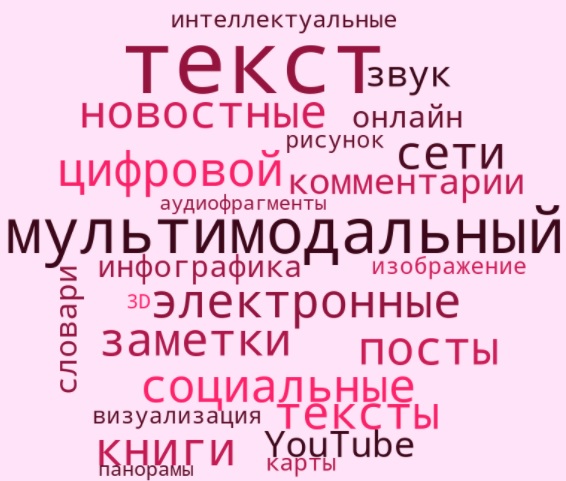 Принципиально отличается от печатных книг, даже если они снабжены красочными картинками. 
Его смысловой диапазон чрезвычайно широк и изменчив; его отдельные составляющие (картинка, звук, видео) могут дополнять и усиливать написанное буквами сообщение.
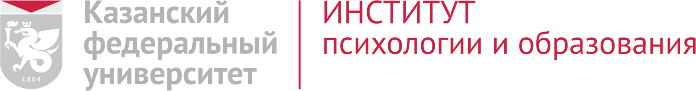 Использование цифровых инструментов в формировании естественнонаучной грамотности
Социальные сети,  инструменты Google, веб-сайт Wiki, покдасты для распространения звуковых файлов или видео в сети Интернет, блоги, видеохостинг Youtube, облачные технологии – все это можно и нужно использовать в обучении
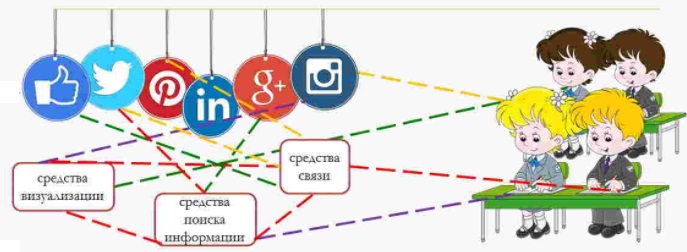 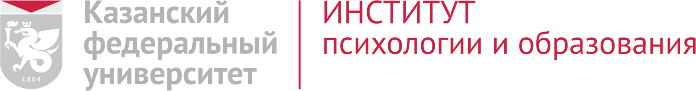 Работа с документами онлайн и совместное онлайн-редактирование - одна из базовых опций, необходимых в обучении, возможна посредством знакомого многим облачного сервиса Google Drive.
Использование цифровых инструментов в формировании естественнонаучной грамотности
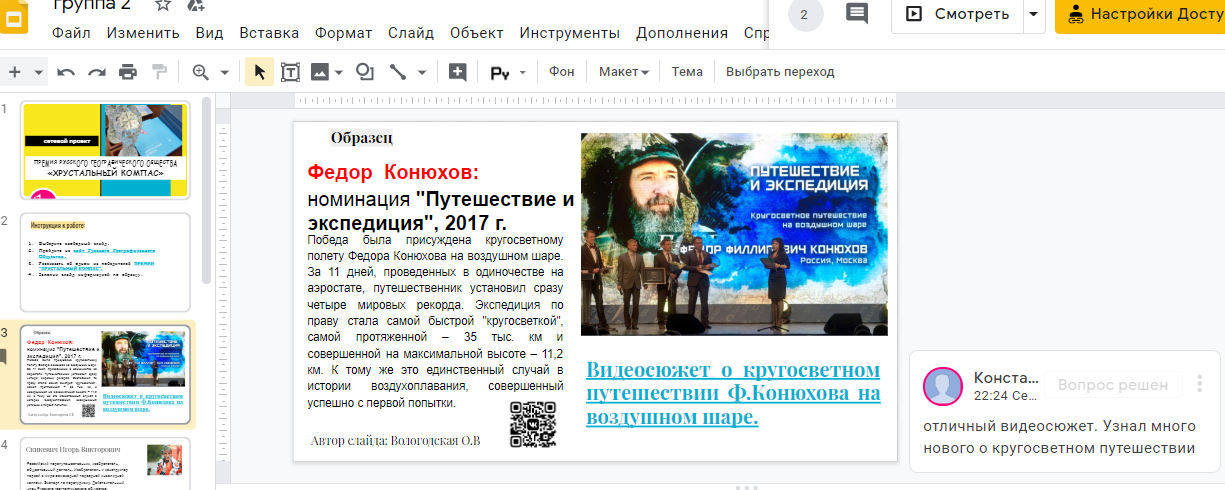 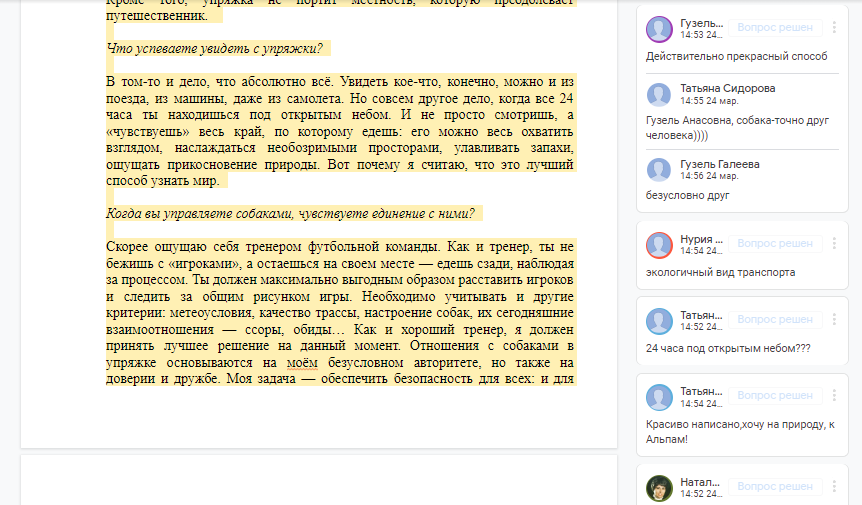 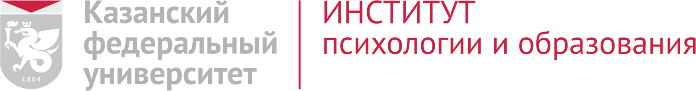 Сетевые проекты  c  сервисами  Google
Использование цифровых инструментов в формировании естественнонаучной грамотности
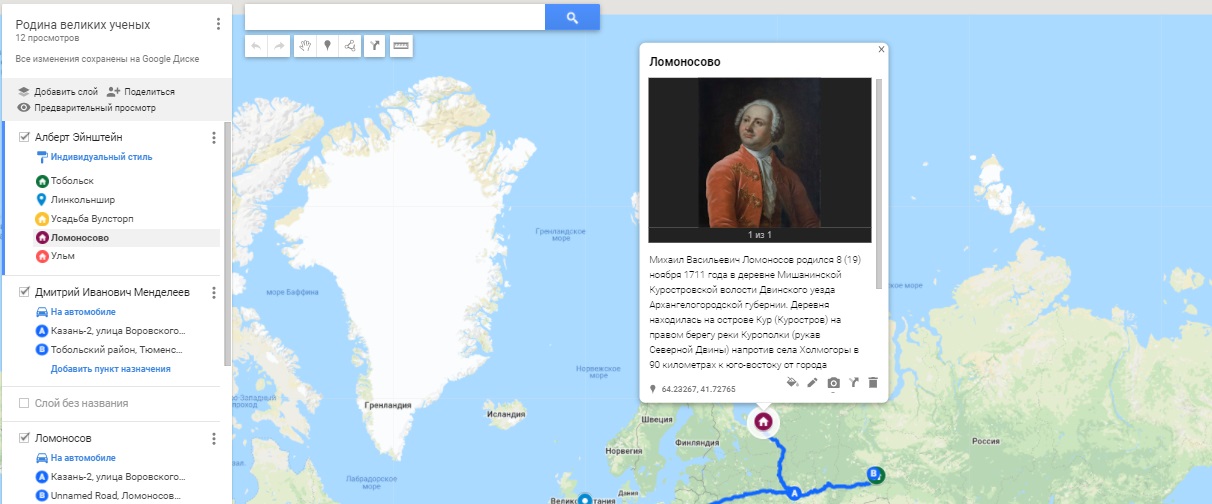 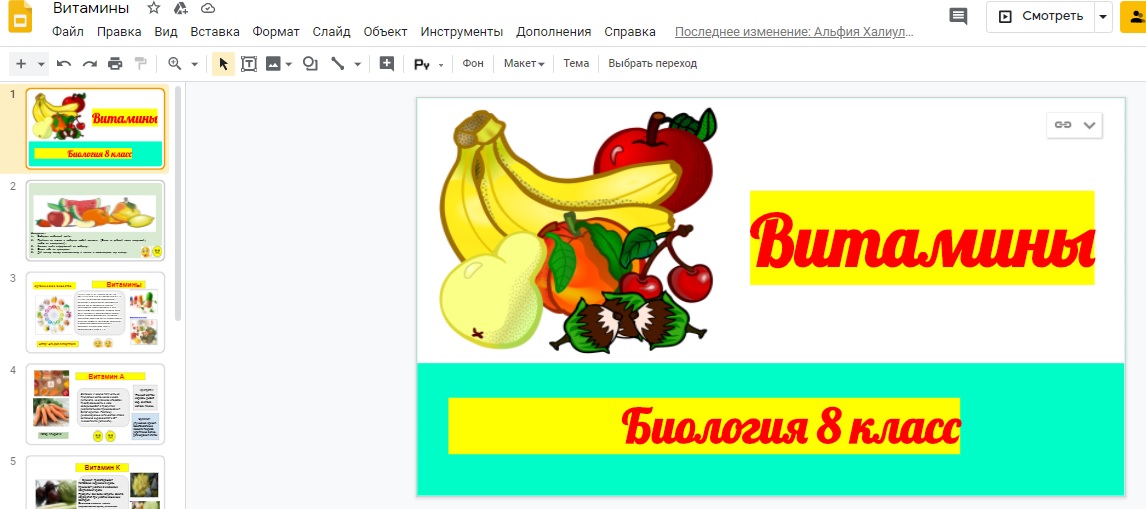 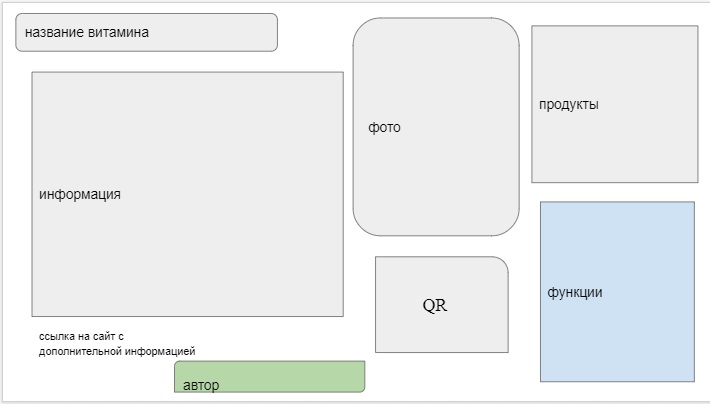 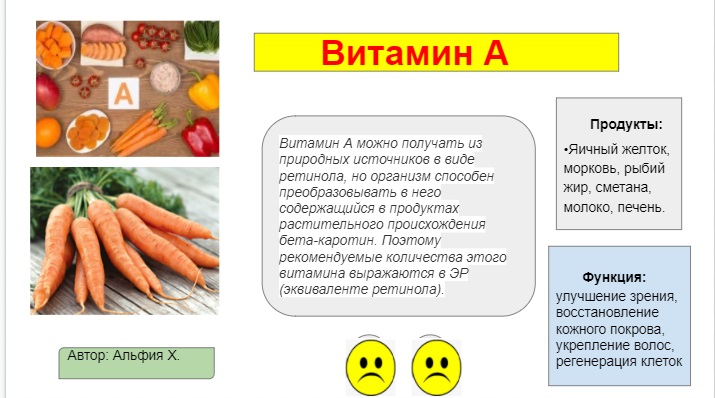 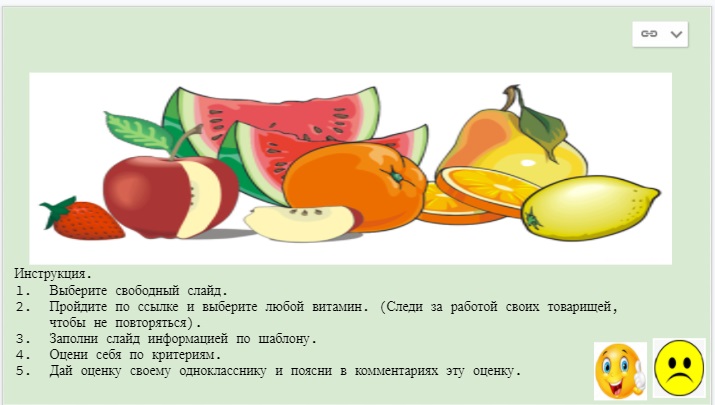 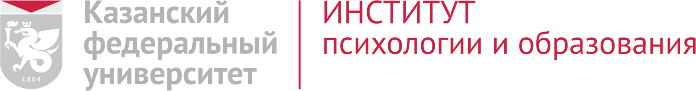 Использование цифровых инструментов в формировании естественнонаучной грамотности
Рабочий лист в табличном редакторе Excel
примеры использования
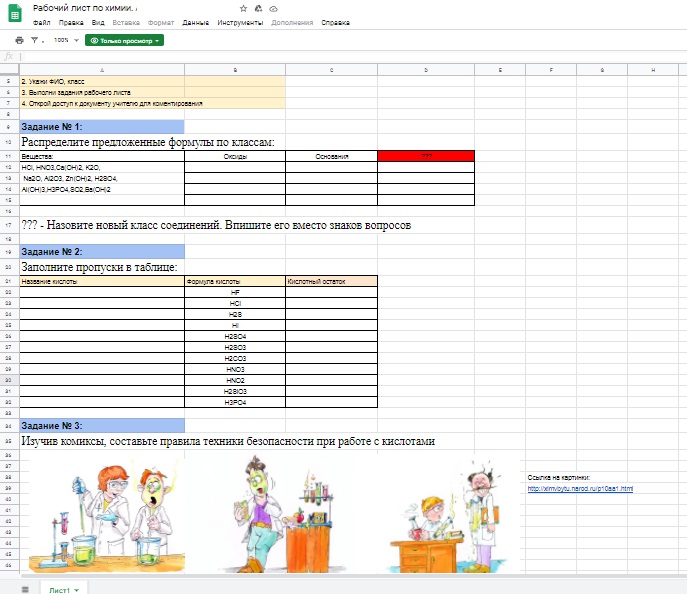 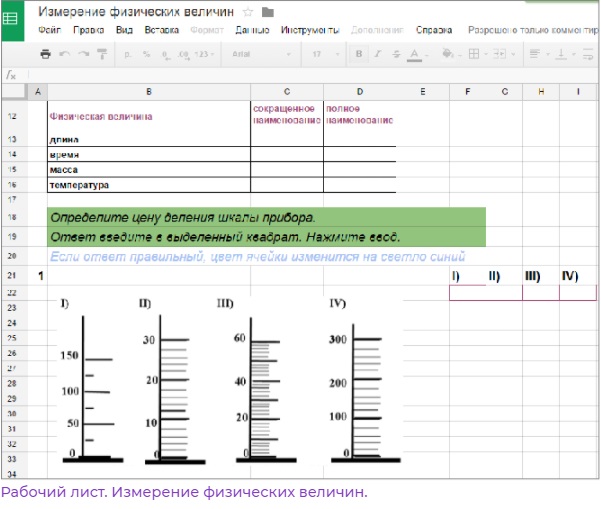 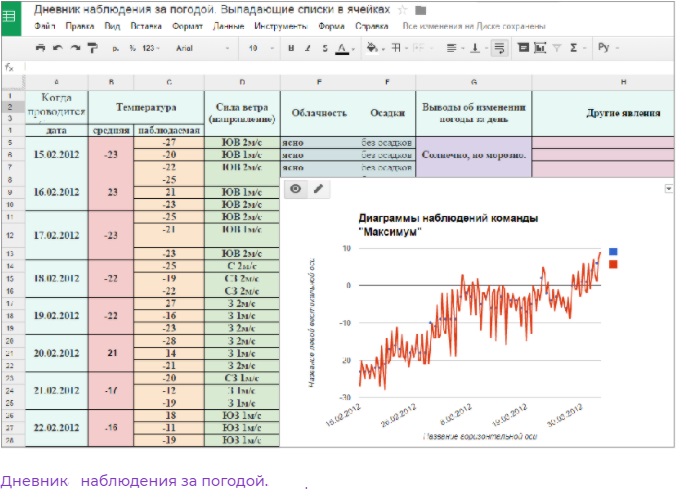 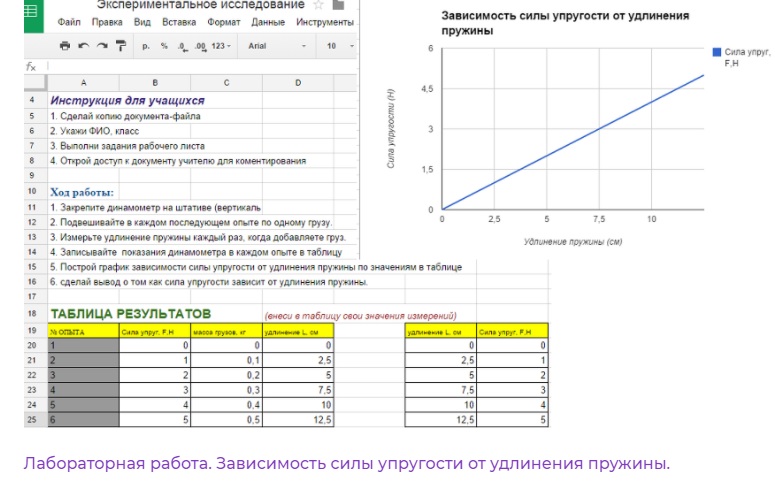 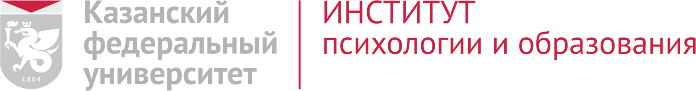 Использование цифровых инструментов в формировании естественнонаучной грамотности
Обзор конструкторов визуализации, интерпретации информации
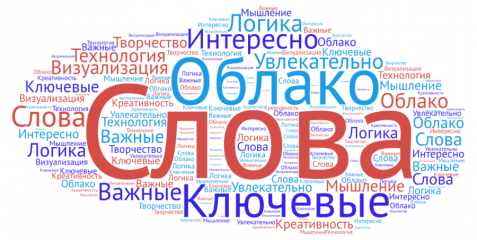 Визуализация информации — это представление данных в виде, который обеспечивает наиболее эффективную работу  по их изучению.
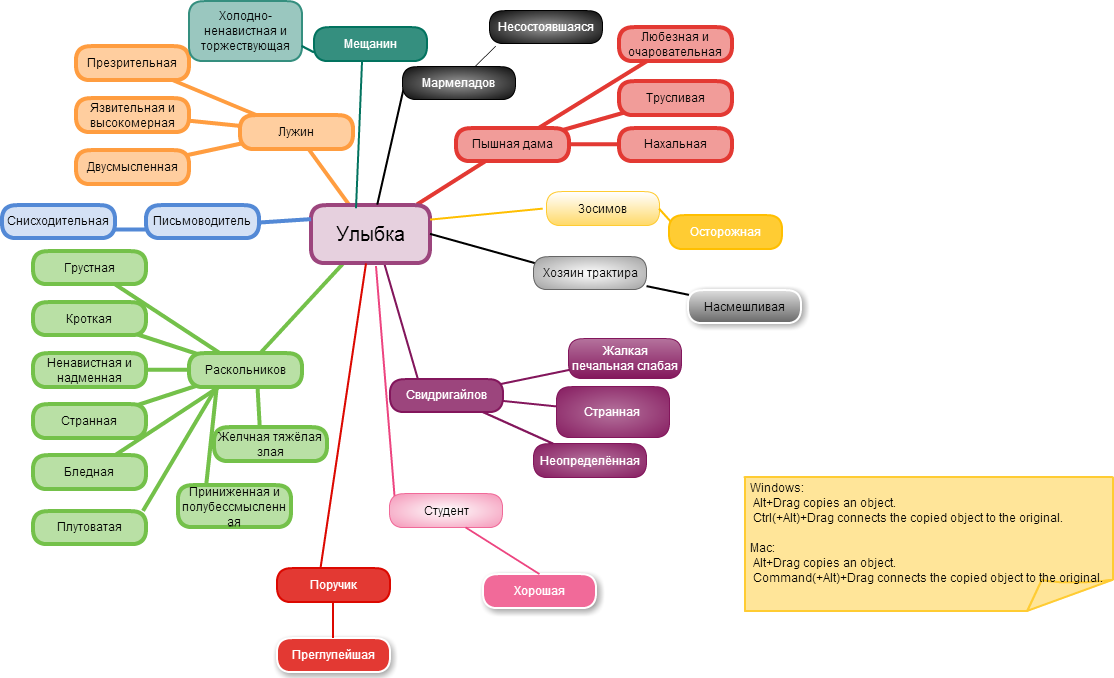 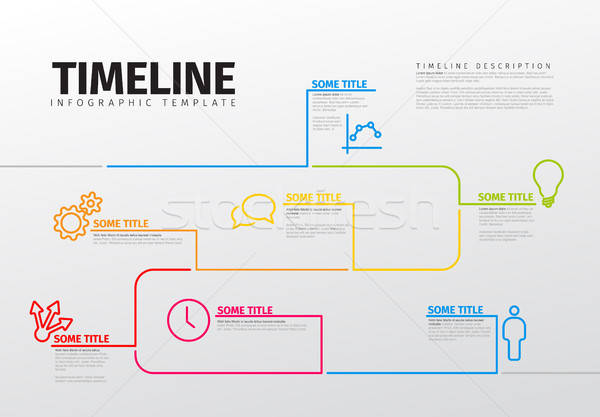 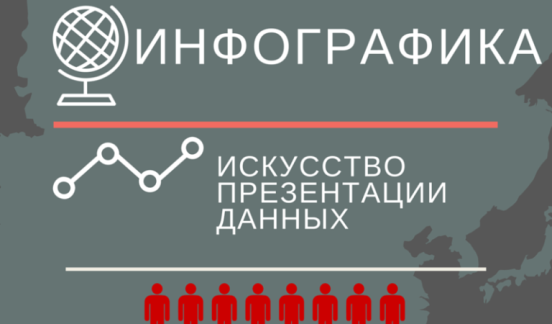 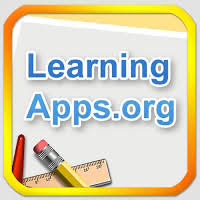 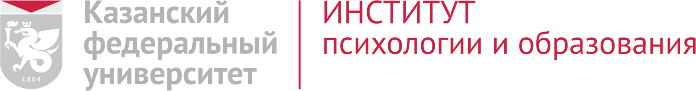 Использование цифровых инструментов в формировании естественнонаучной грамотности
Инфографика -- один из способов визуализации информации. 
Это особым образом иллюстрированная информация, которая представлена одновременно в виде текстов, а также диаграмм, графиков, различных рисунков.
Инструменты для создания инфографики:

Easel.ly 
Canva.com
Piktochart.com 
Сacoo.com/
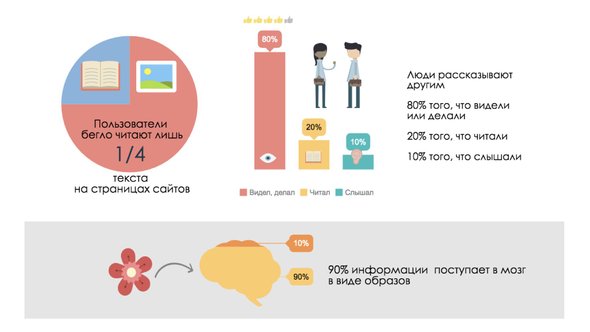 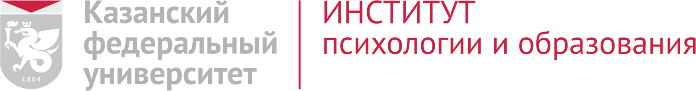 Использование цифровых инструментов в формировании естественнонаучной грамотности
Примеры инфографики:
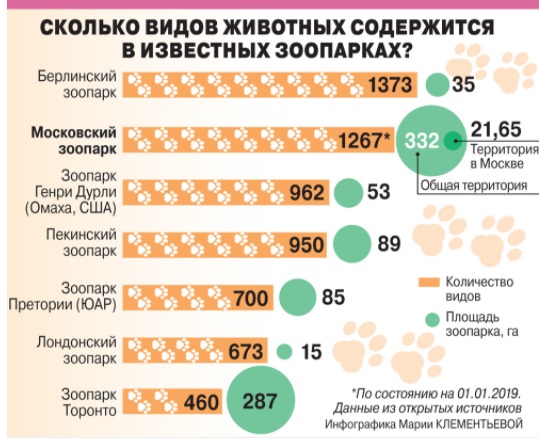 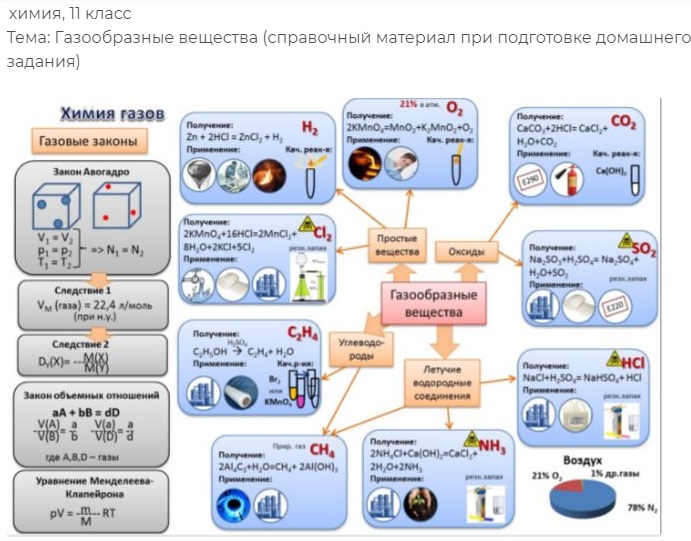 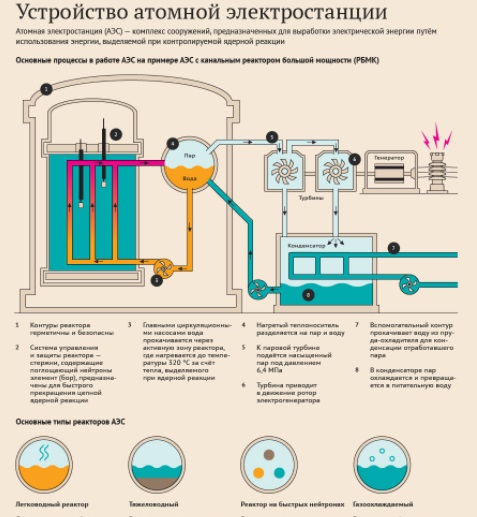 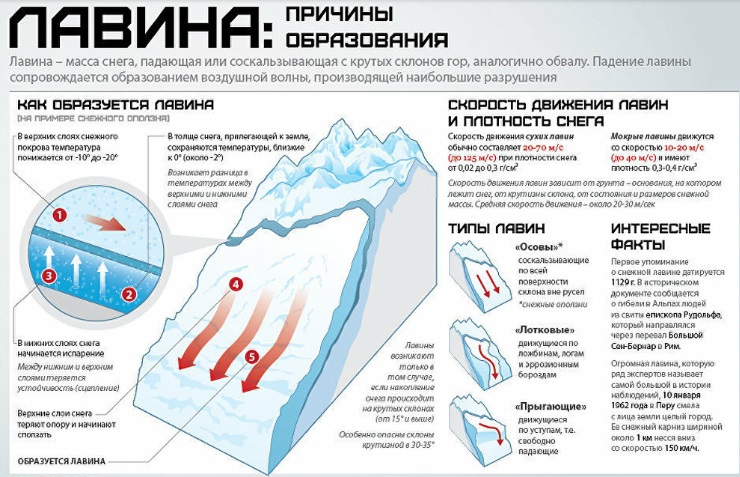 Источники инфографики:
сайт Всероссийского центра изучения общественного мнения (ВЦИОМ)
электронная версия газеты «Аргументы и факты»
портал «История России»
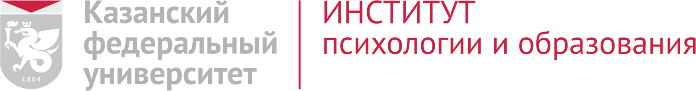 Использование цифровых инструментов в формировании естественнонаучной грамотности
Пример анимированной инфографики
«Человек как индустриальный дворец»
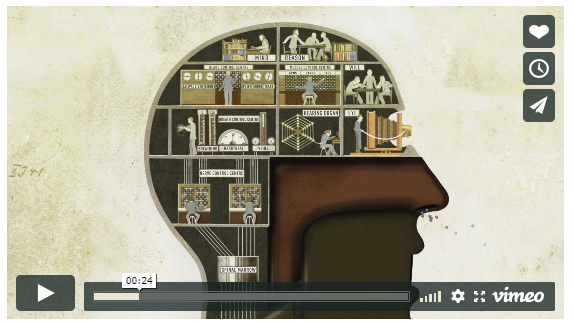 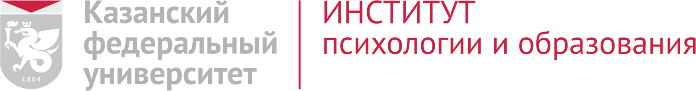 https://vimeo.com/6505158
Использование цифровых инструментов в формировании естественнонаучной грамотности
Интерактивный плакат –  способ визуализации информации на основе одного изображения, к которому в виде меток ("горячих точек") прикрепляются ссылки на веб-ресурсы и интернет-документы, мультимедийные объекты: видео, аудио, презентации, слайд-шоу, игры, опросы и т.д.
https://view.genial.ly/59f744564f0bda10f0ae4c9d
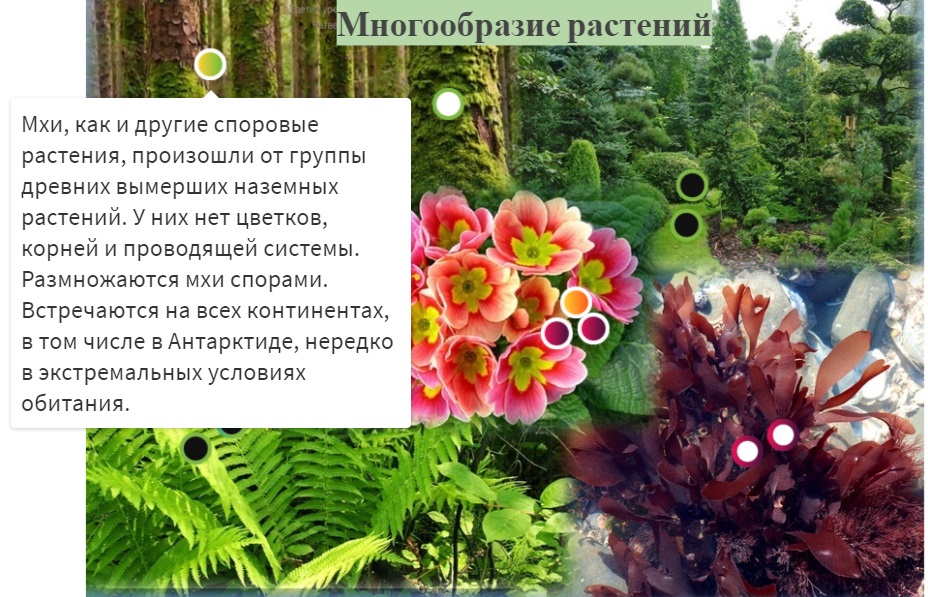 Веб-ресурсы для создания интерактивных плакатов:

ThingLink
Speakingimage
Glogster
Genial.ly
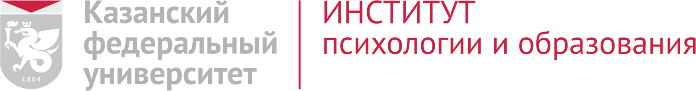 Примеры  интерактивных плакатов
Использование цифровых инструментов в формировании естественнонаучной грамотности
Покорение воздуха
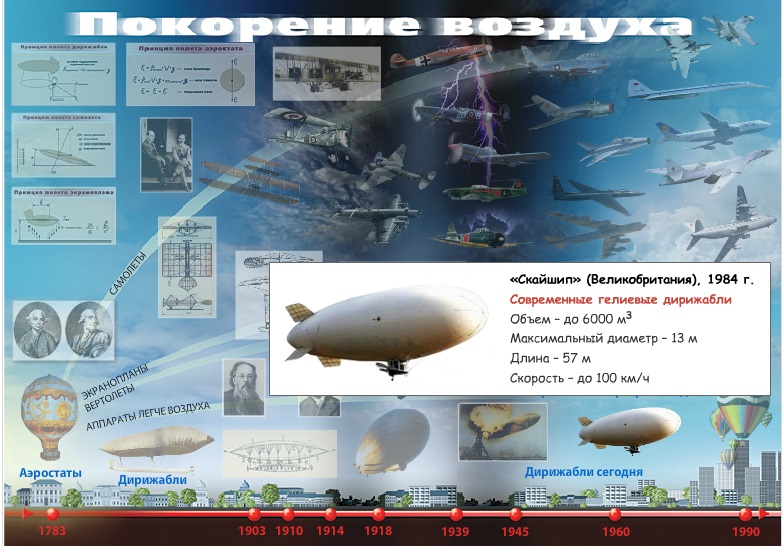 Большая коллекций интерактивных плакатов представлена на 
сайте «Элементы»

(https://elementy.ru/posters)
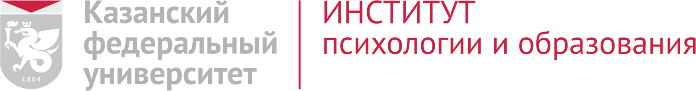 https://elementy.ru/posters/aviation
Примеры  интерактивных плакатов
Использование цифровых инструментов в формировании естественнонаучной грамотности
Вечный двигатель
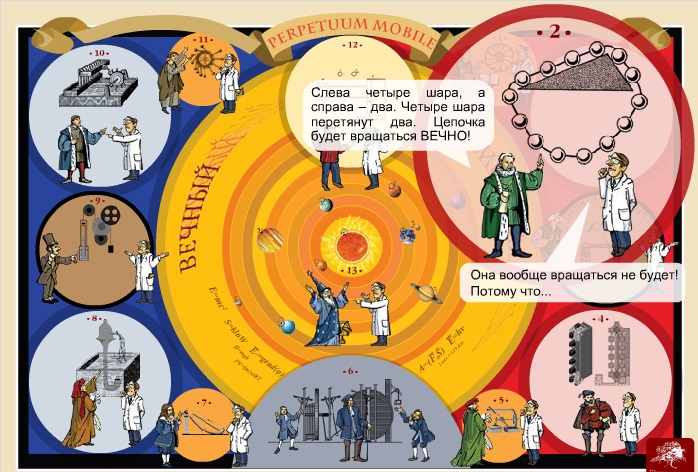 https://elementy.ru/posters/perpetuum
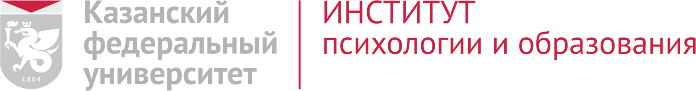 Примеры  интерактивных плакатов
Использование цифровых инструментов в формировании естественнонаучной грамотности
Фотосинтез
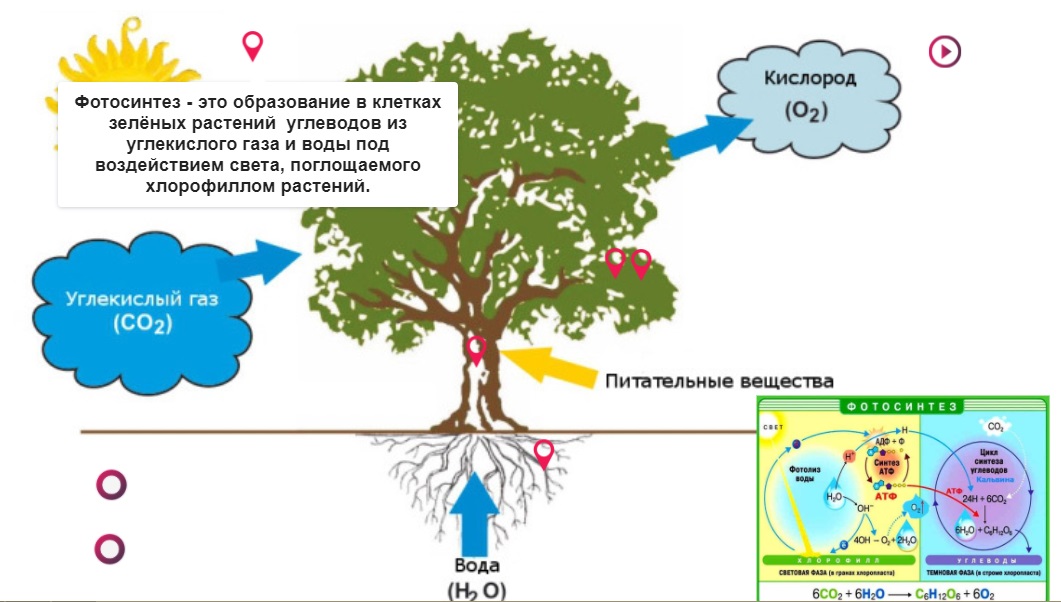 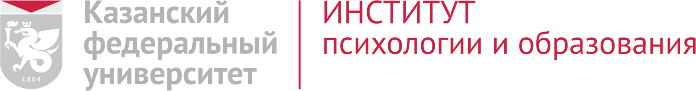 https://view.genial.ly/59f6e1bc2b06881be80da6e9
Использование цифровых инструментов в формировании естественнонаучной грамотности
Онлайн-доски (Padlet, Linoit.com и др.) вызывают у учащихся  наибольший интерес, т.к. позволяют  всем участникам одновременно участвовать в работе.
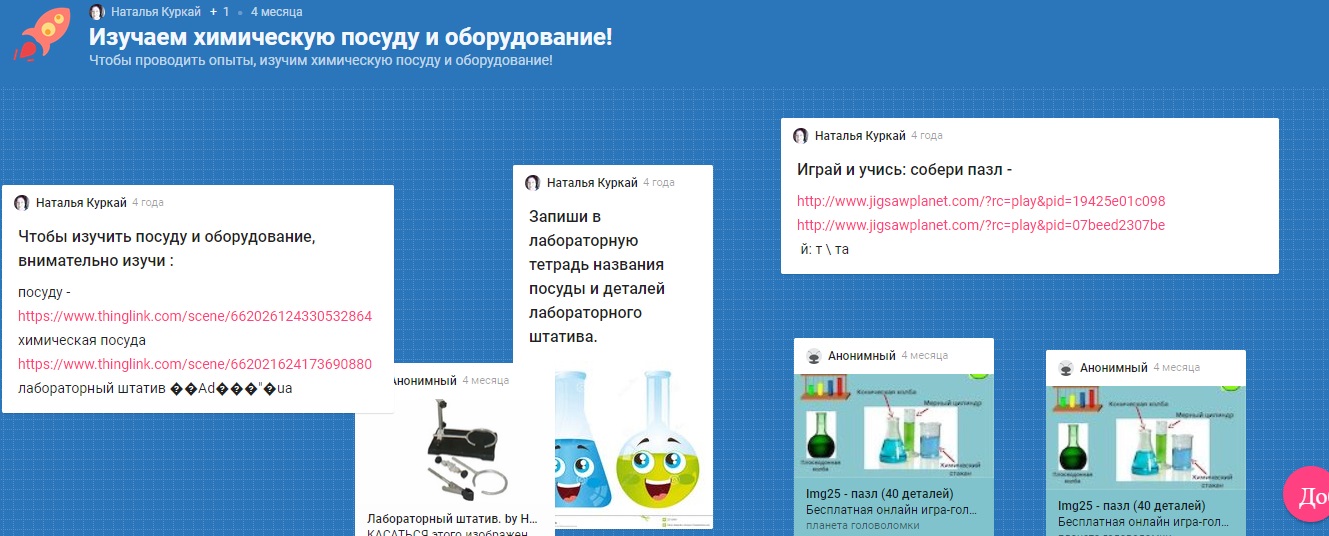 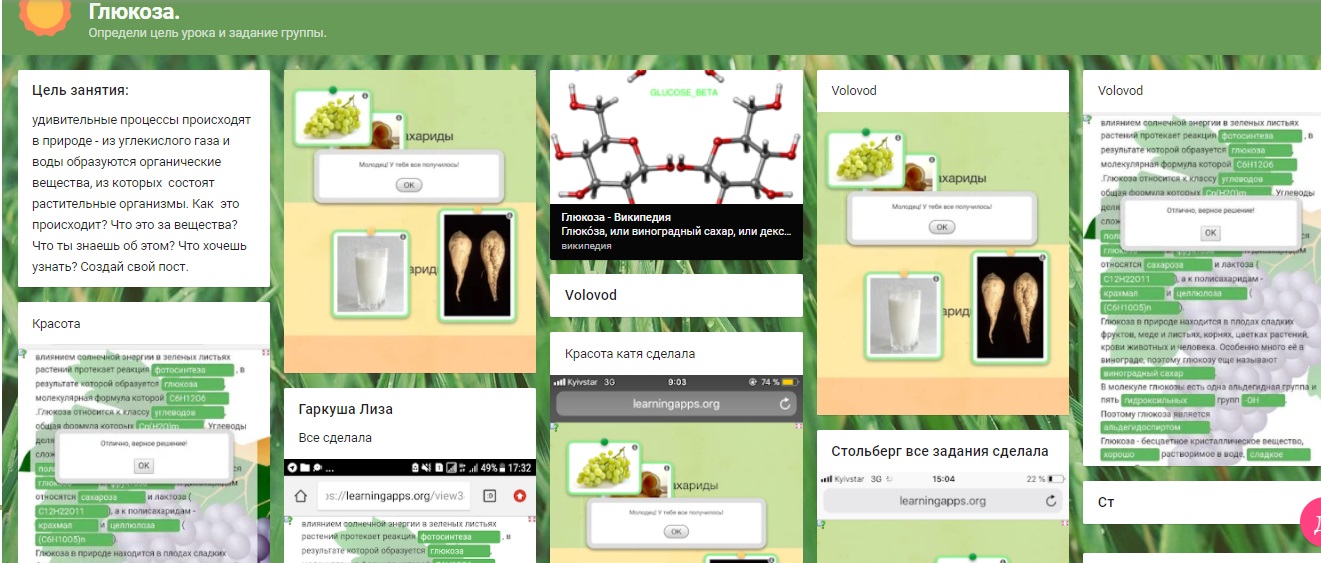 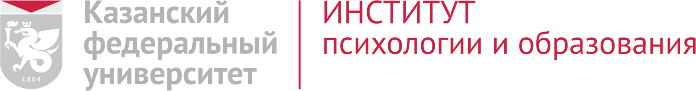 Использование цифровых инструментов в формировании естественнонаучной грамотности
Интернет-площадка http://linoit.com - для организации совместной работы с веб-заметками
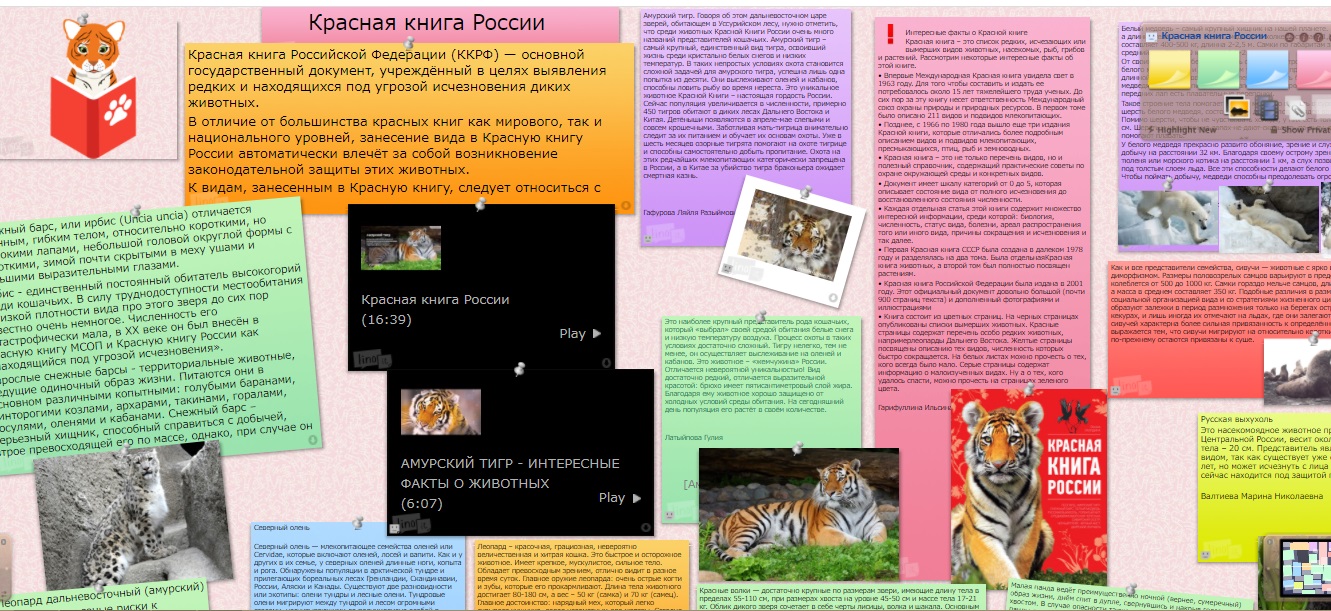 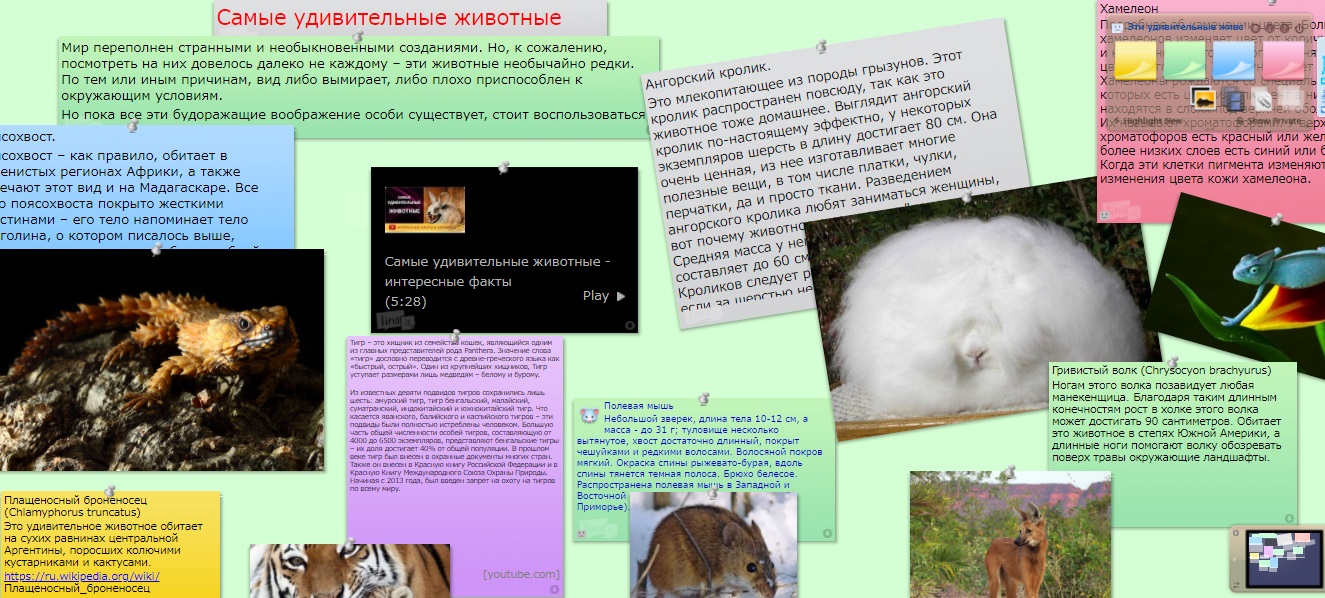 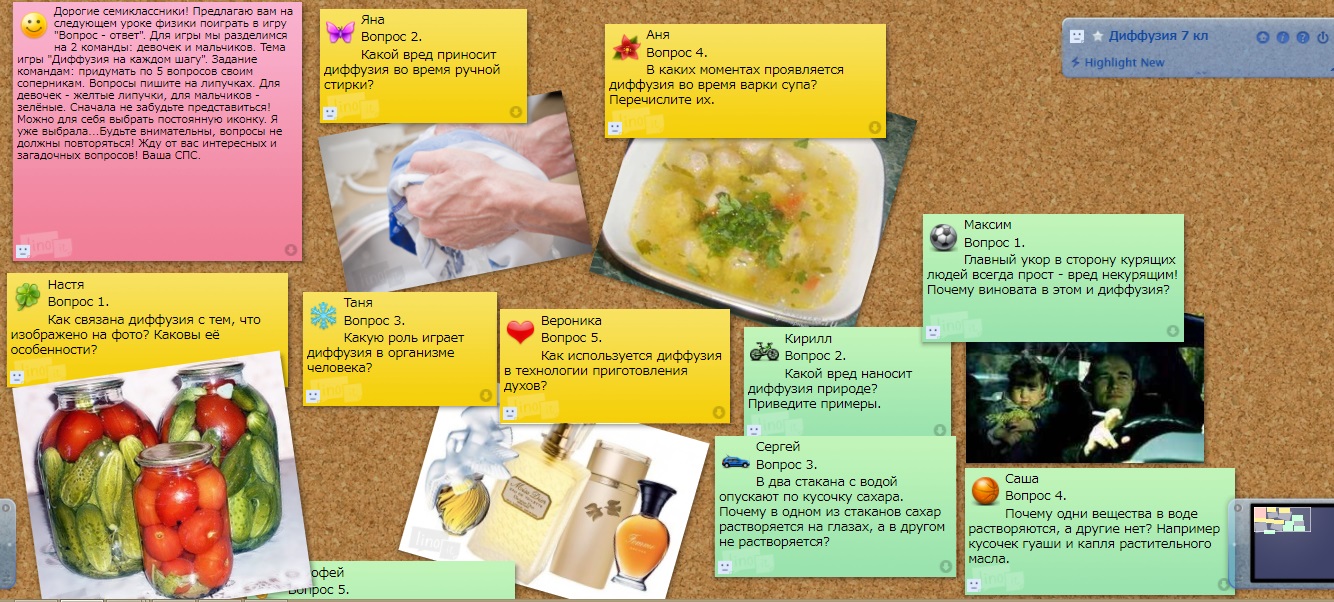 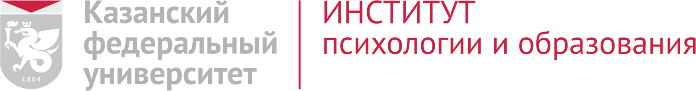 «Образовательный веб-квест - (webquest) - проблемное задание c элементами ролевой игры, для выполнения которого используются информационные ресурсы Интернета. Веб – квест - это сайт в Интернете, с которым работают учащиеся, выполняя ту или иную учебную задачу.
Использование цифровых инструментов в формировании естественнонаучной грамотности
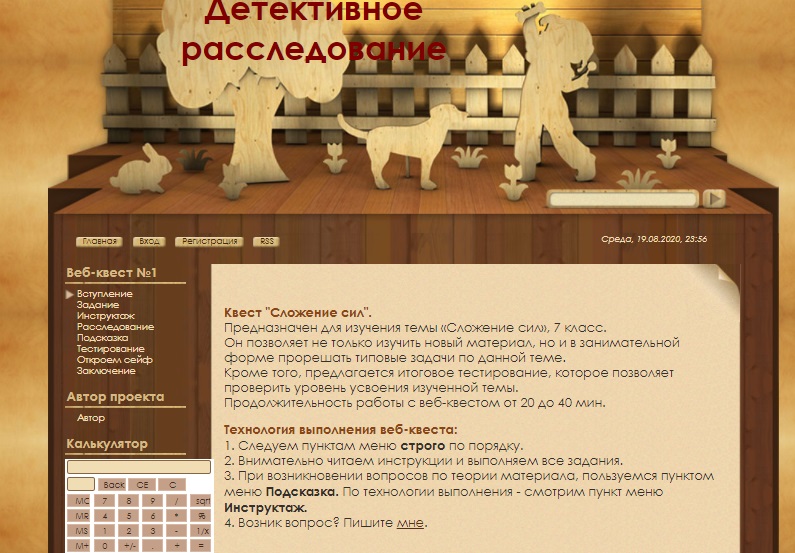 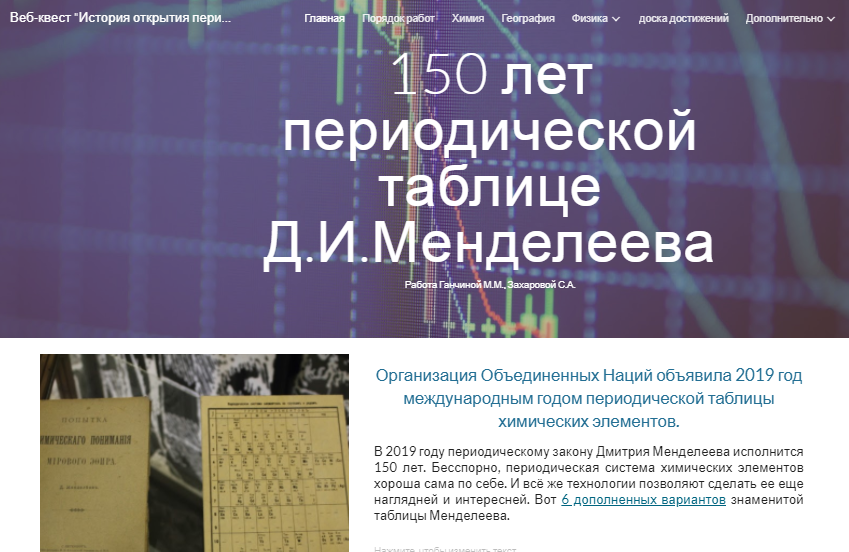 http://fizika-sila.ucoz.ru/
https://sites.google.com/s/1r4fqS9x5Adg1mKcLrmEt88SFk9gmY15C/p/1mtyj0uexbuSQZ9s_DnNlrJIV7AamUeKw/edit?ths=true
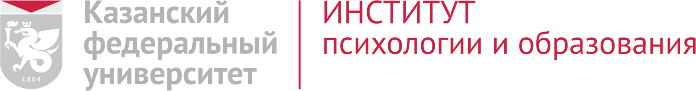 Использование цифровых инструментов в формировании естественнонаучной грамотности
Пример образовательного веб-квеста
"Давление твердых тел, жидкостей и газов"
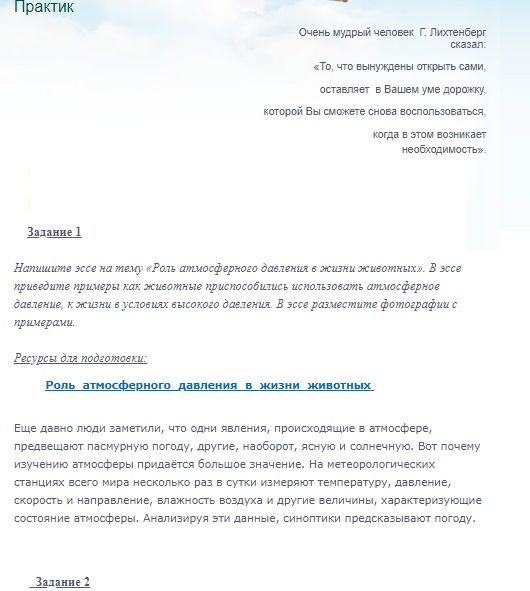 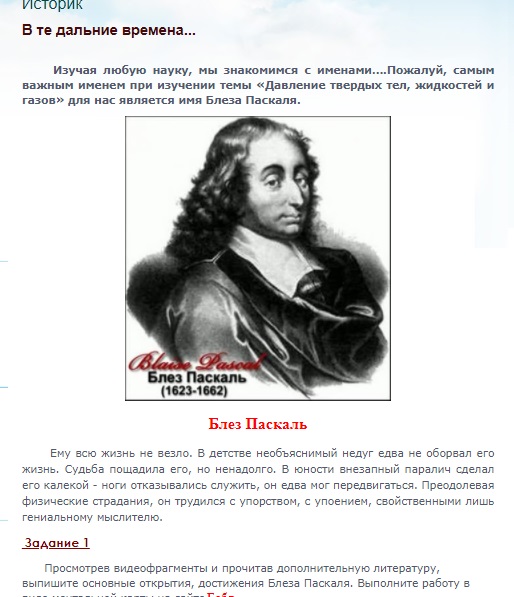 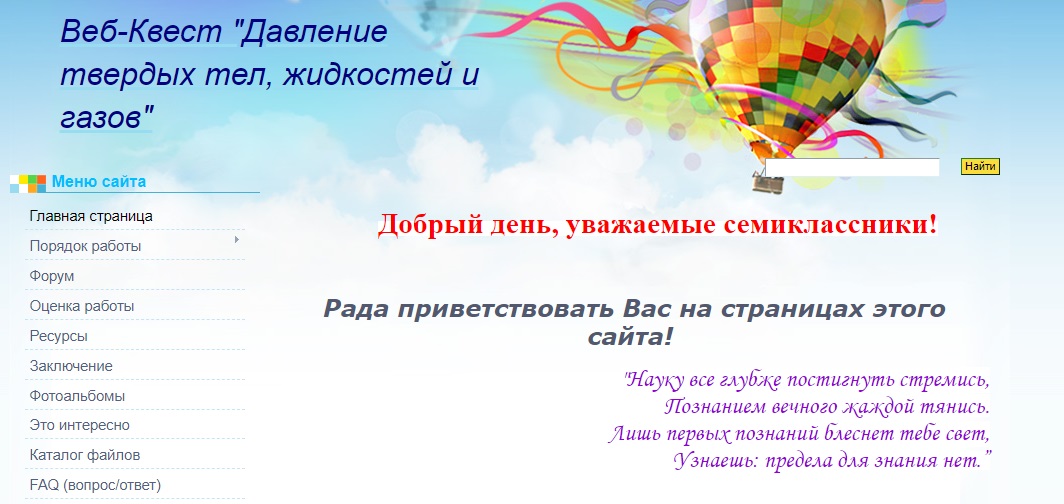 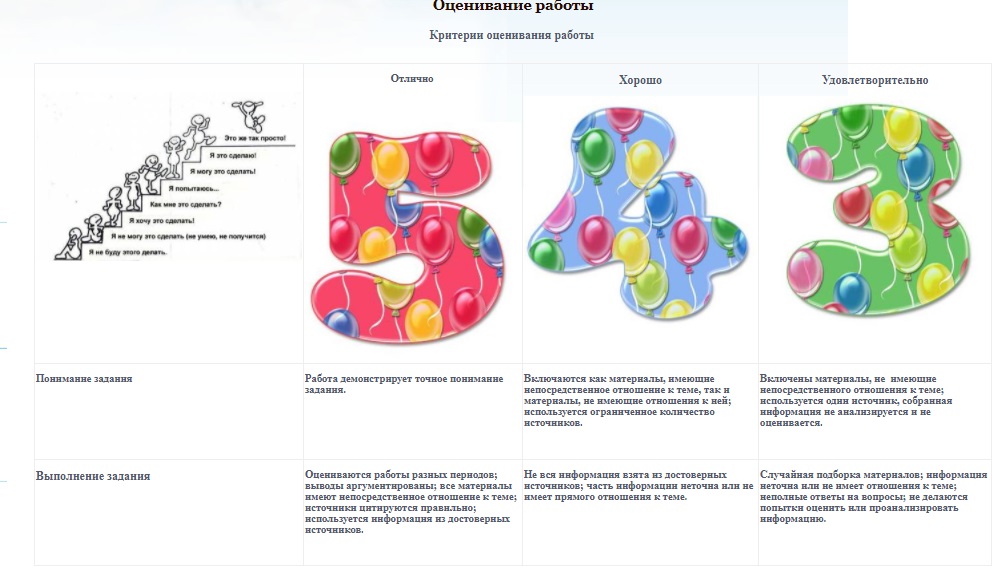 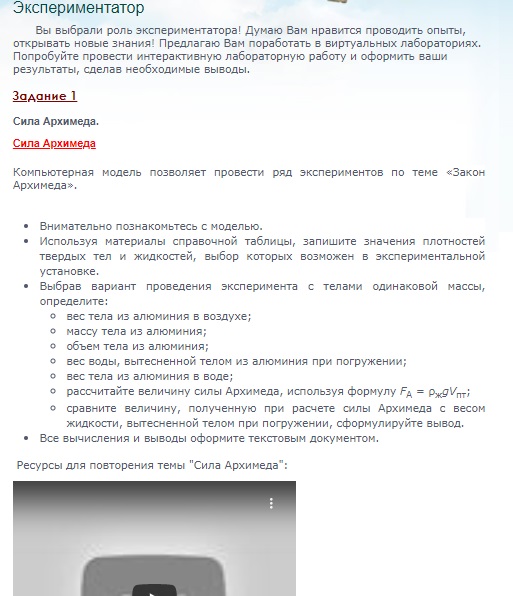 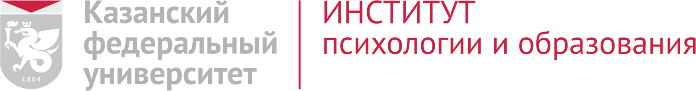 https://davlenie.ucoz.ru/
Использование цифровых инструментов в формировании естественнонаучной грамотности
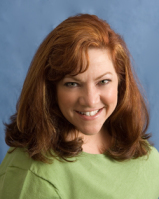 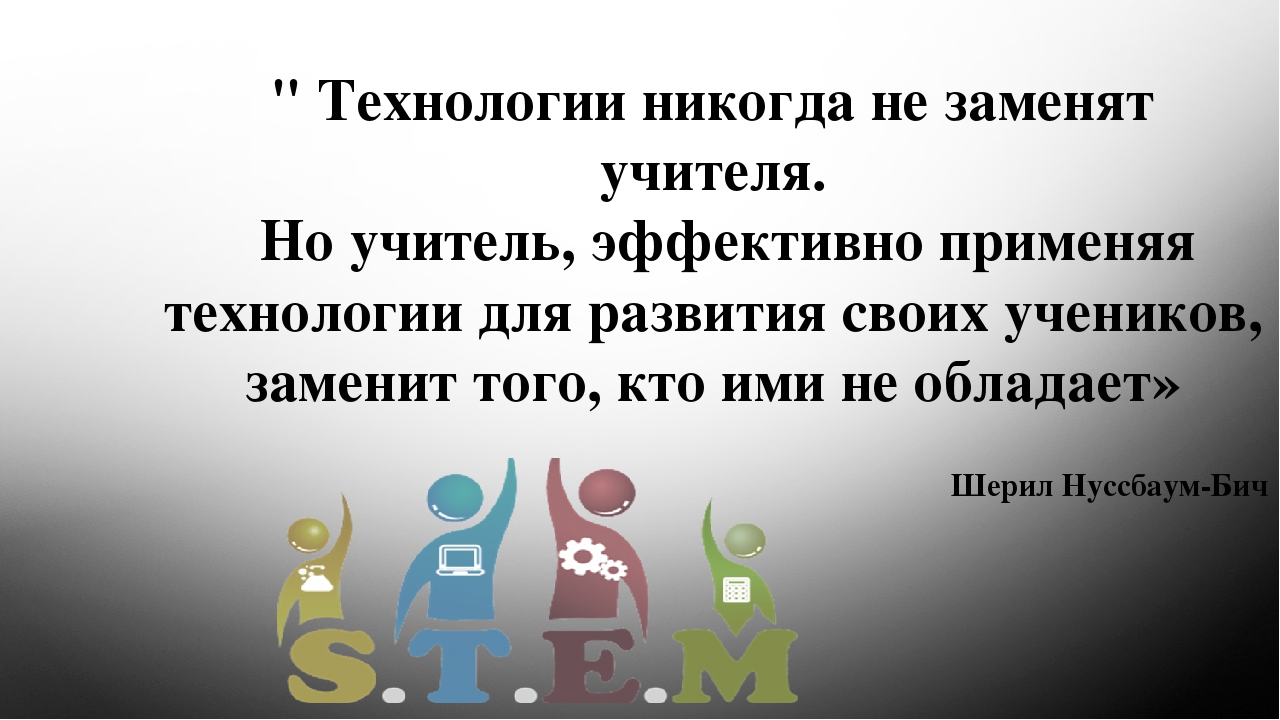 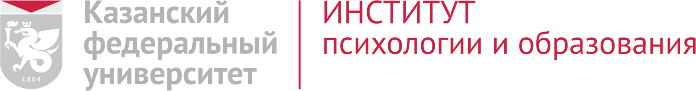 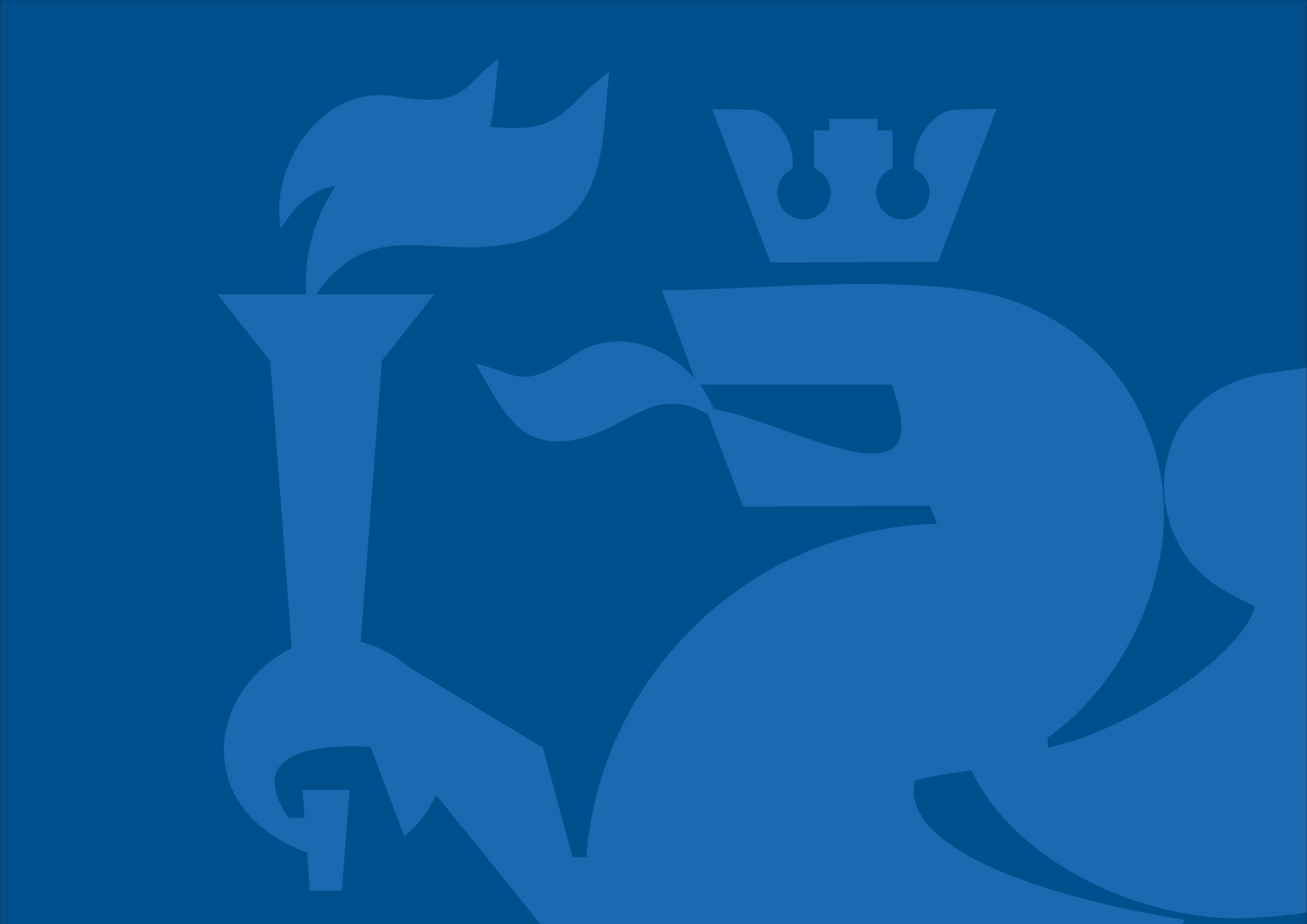 Спасибо за внимание